افتح الرسائل
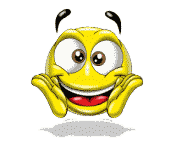 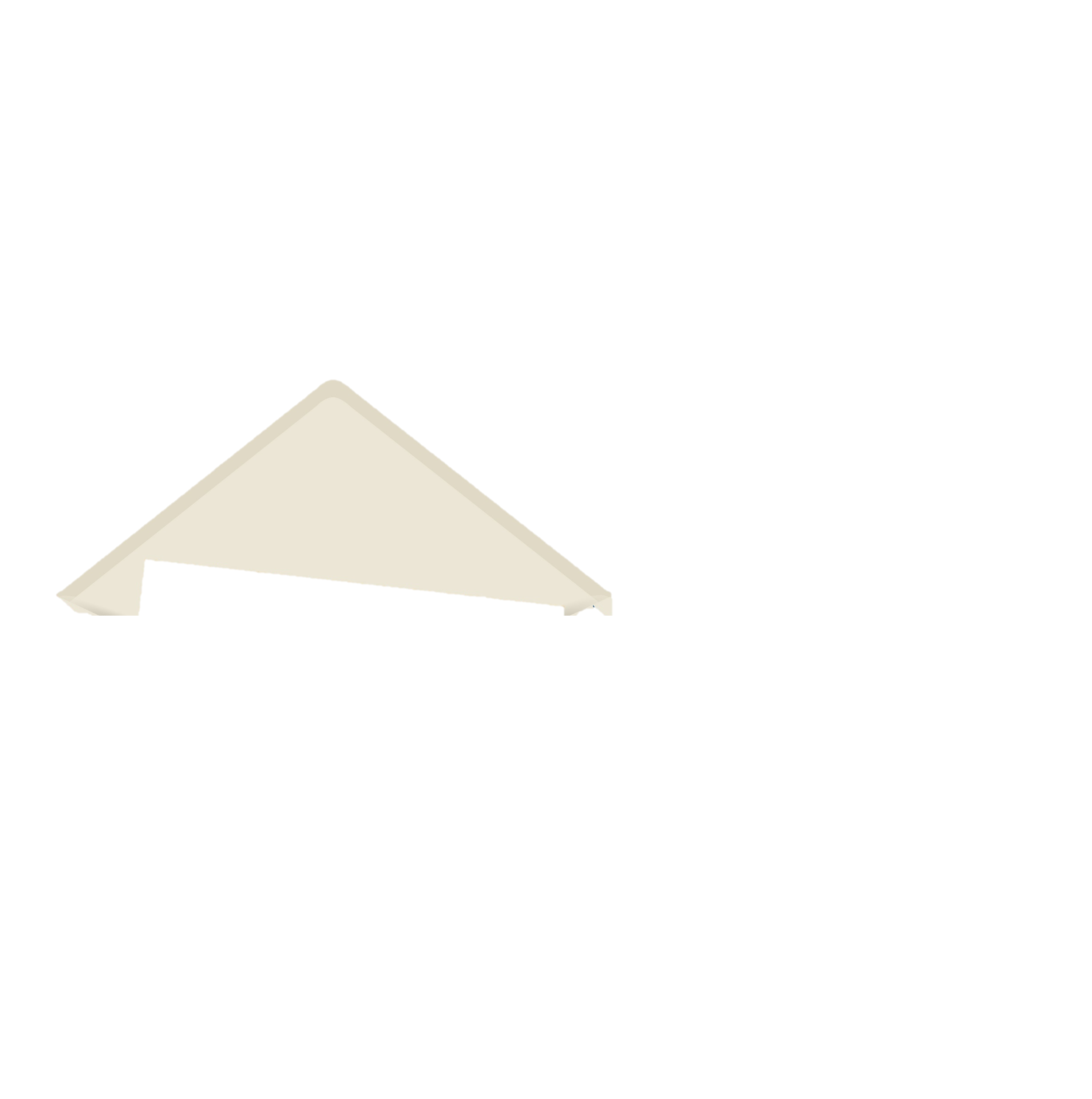 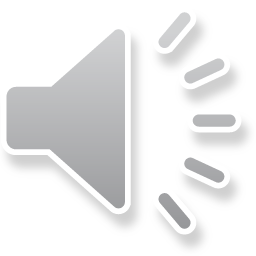 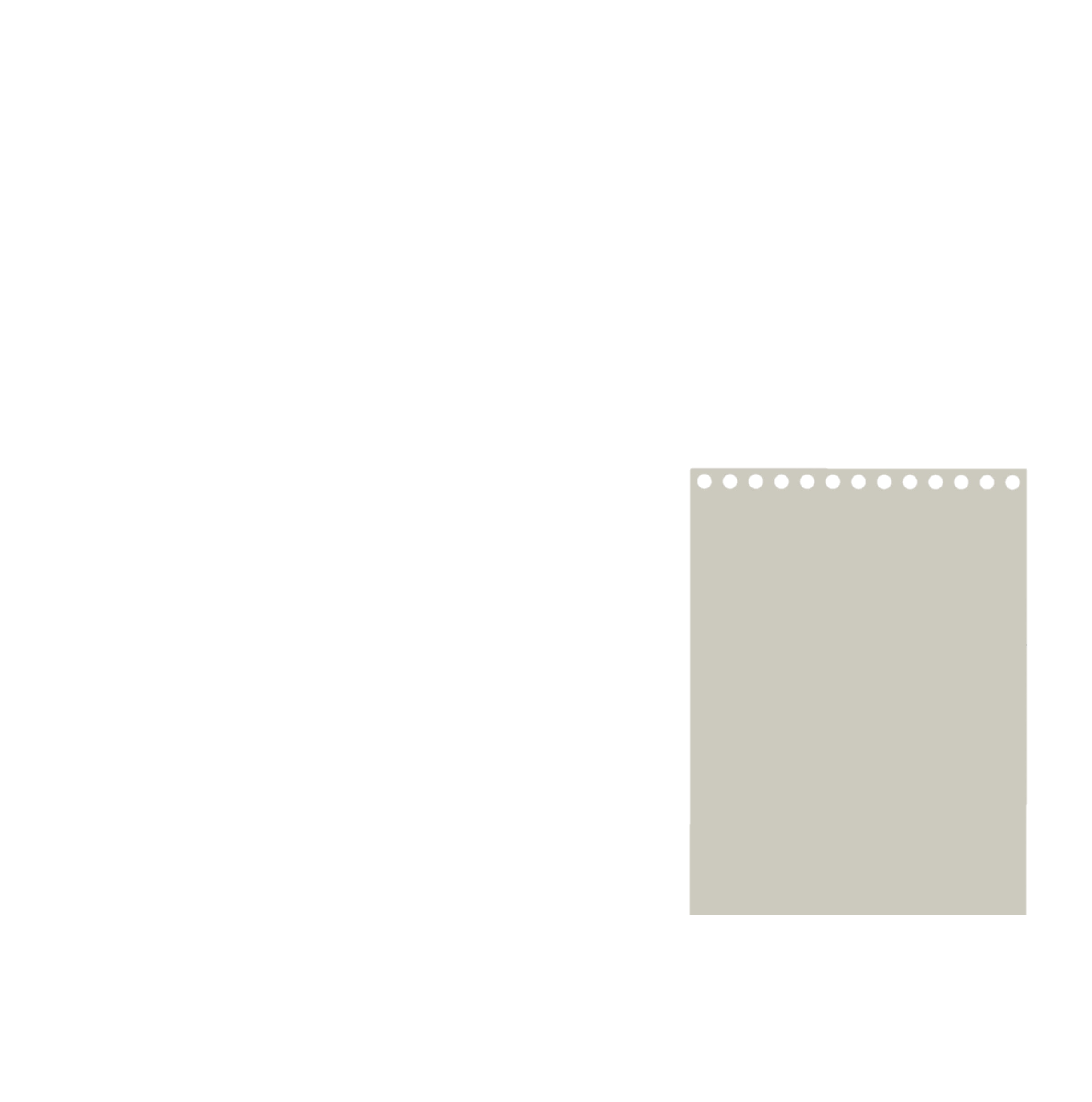 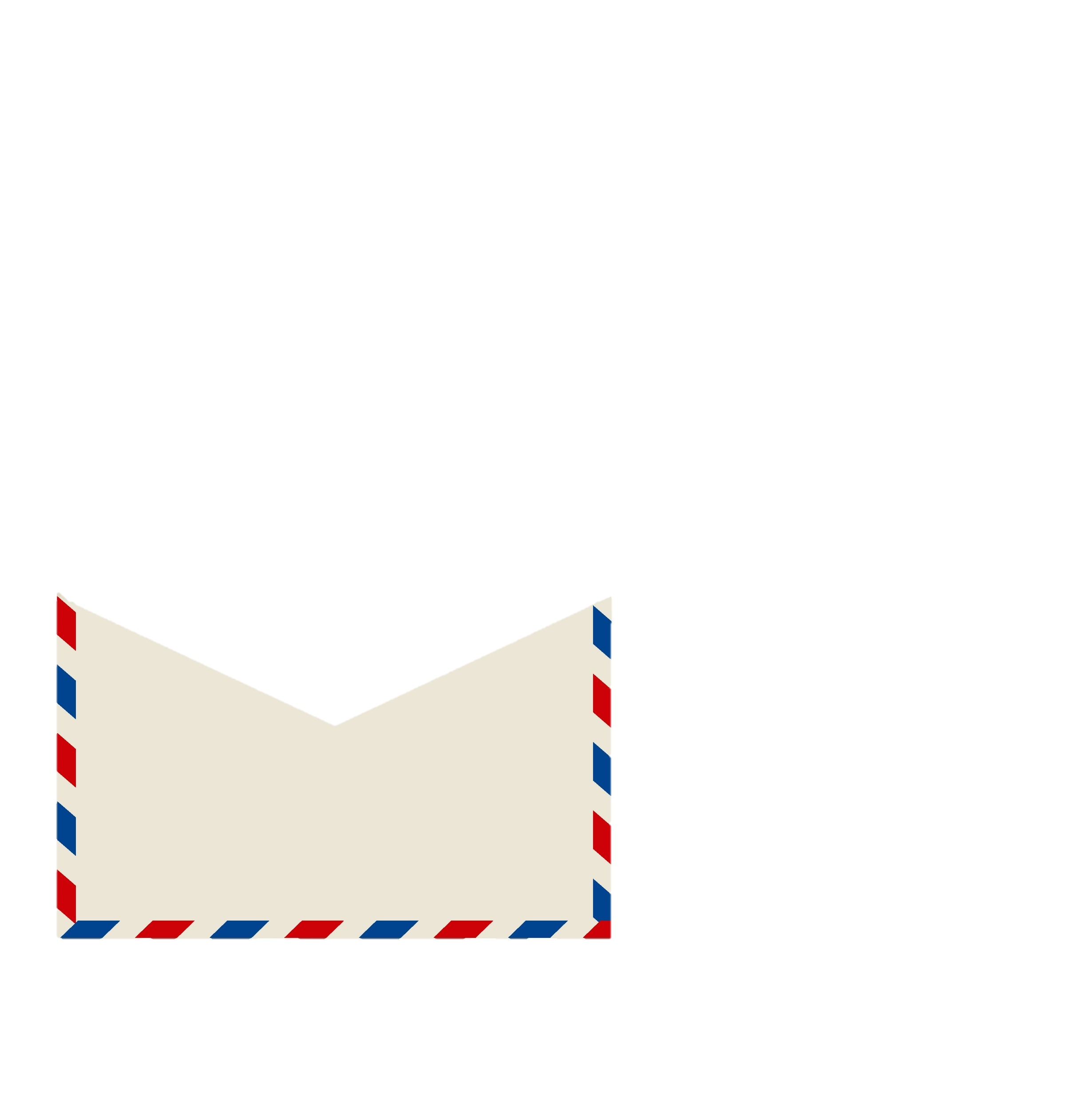 توحيد الربوبية
هو الإقرار بأن الله تعالى رب كل شيء ومالكه وخالقه ورازقه ومدبره
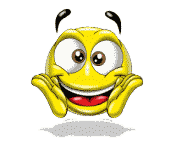 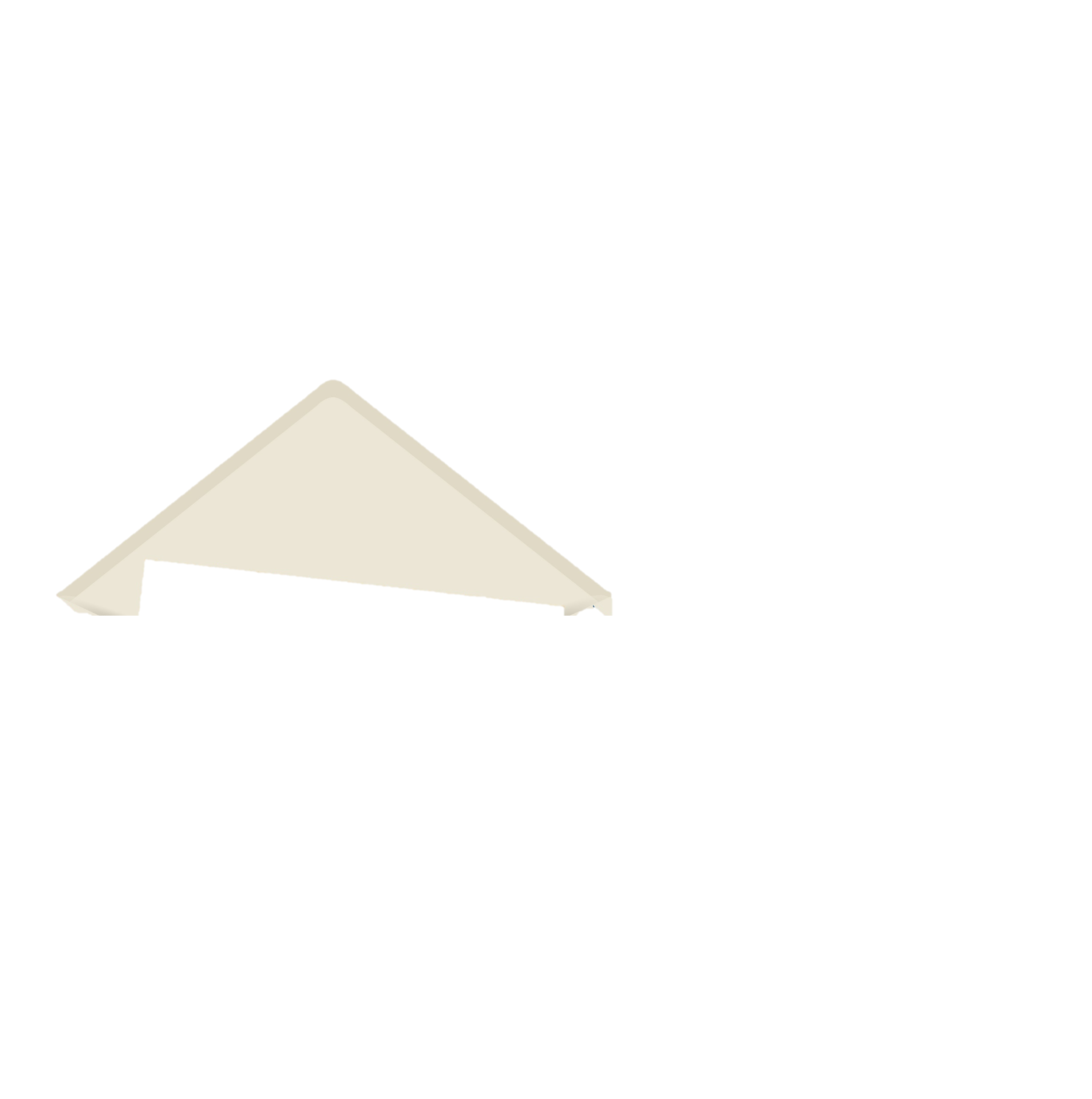 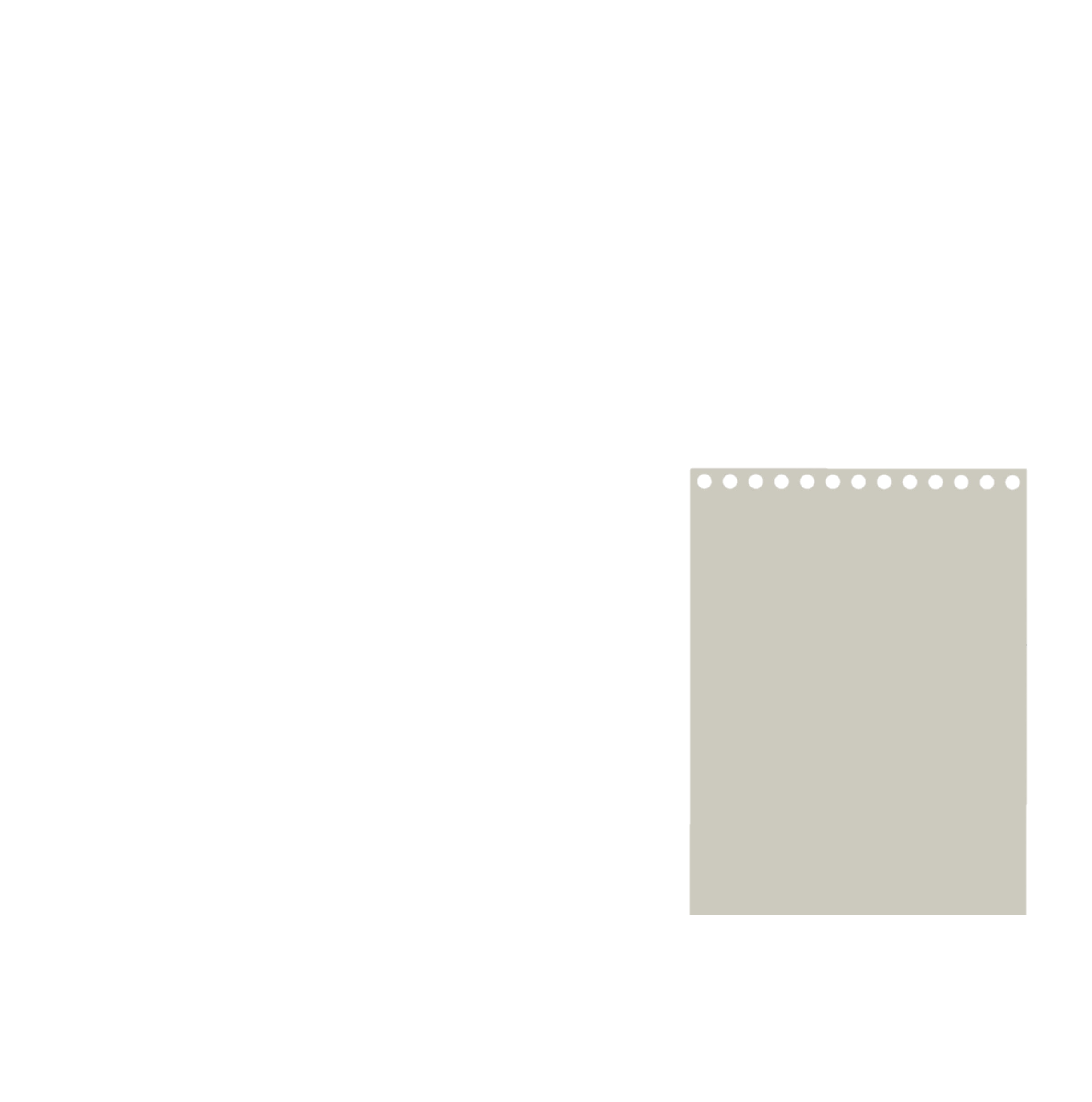 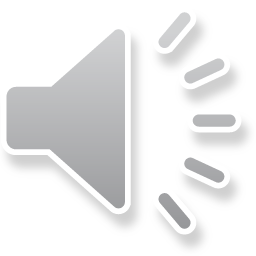 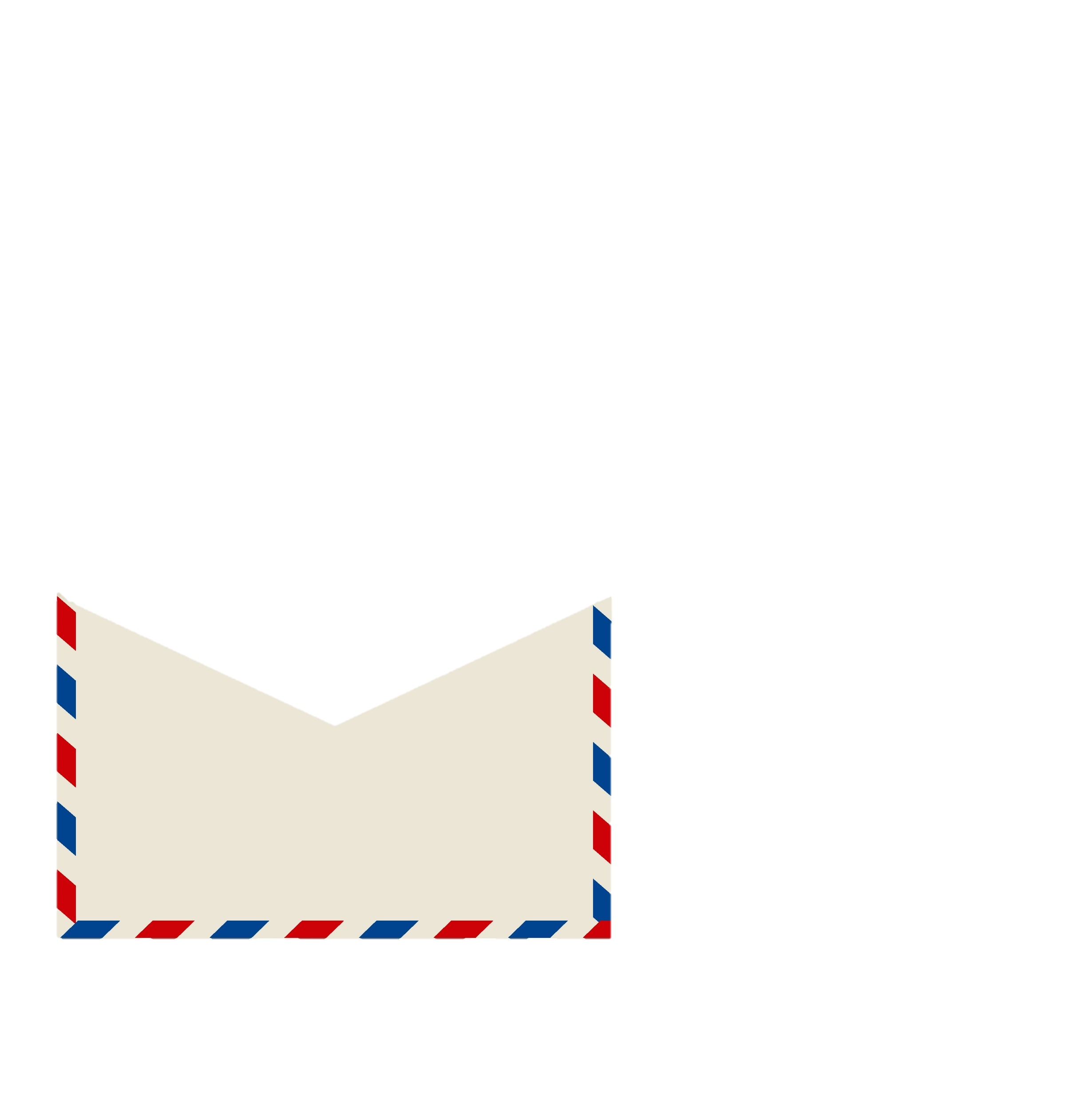 الربوبية
نزول المطر 
مثال على توحيد
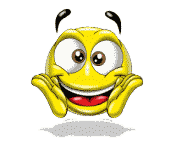 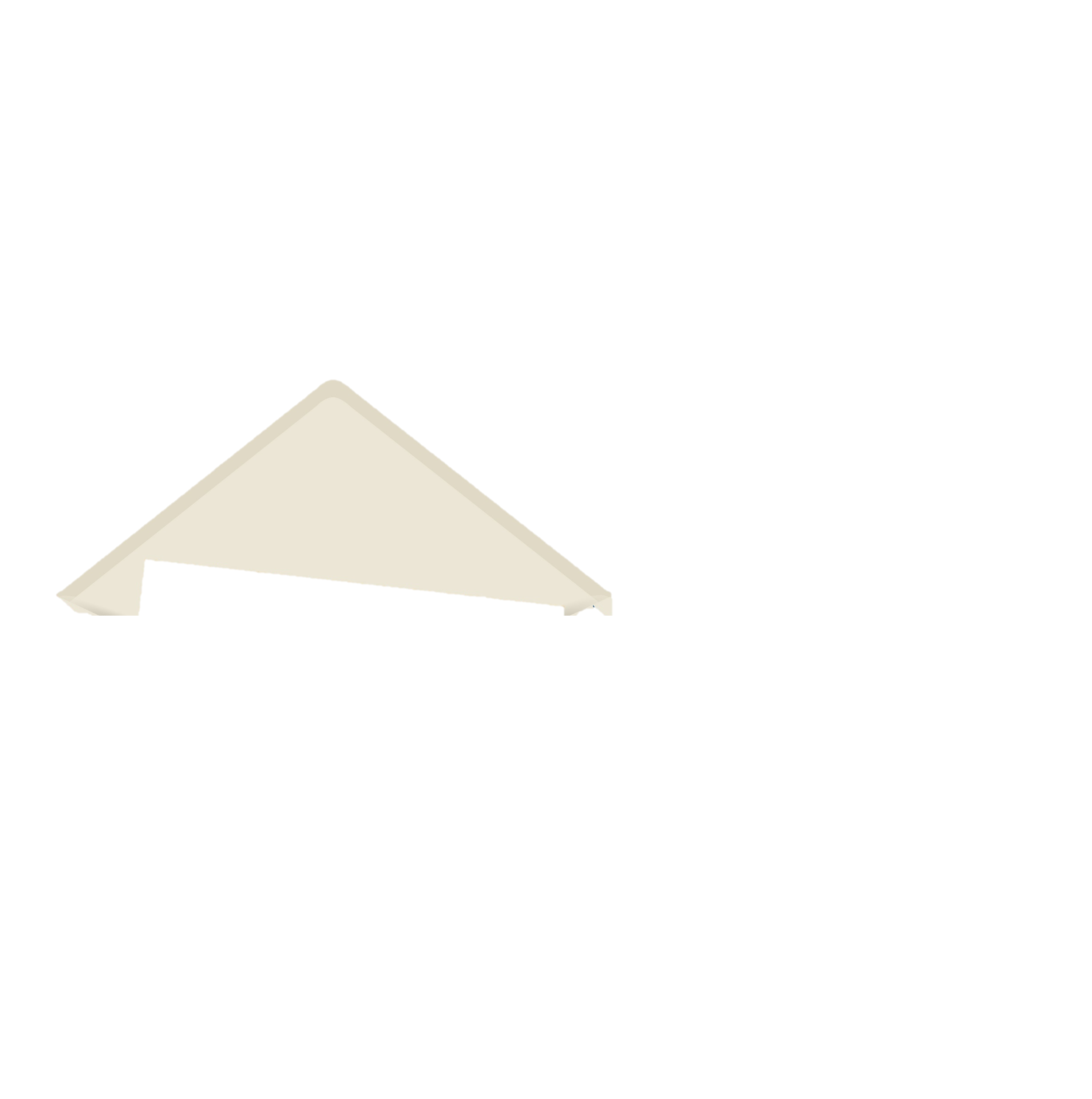 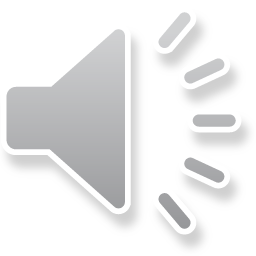 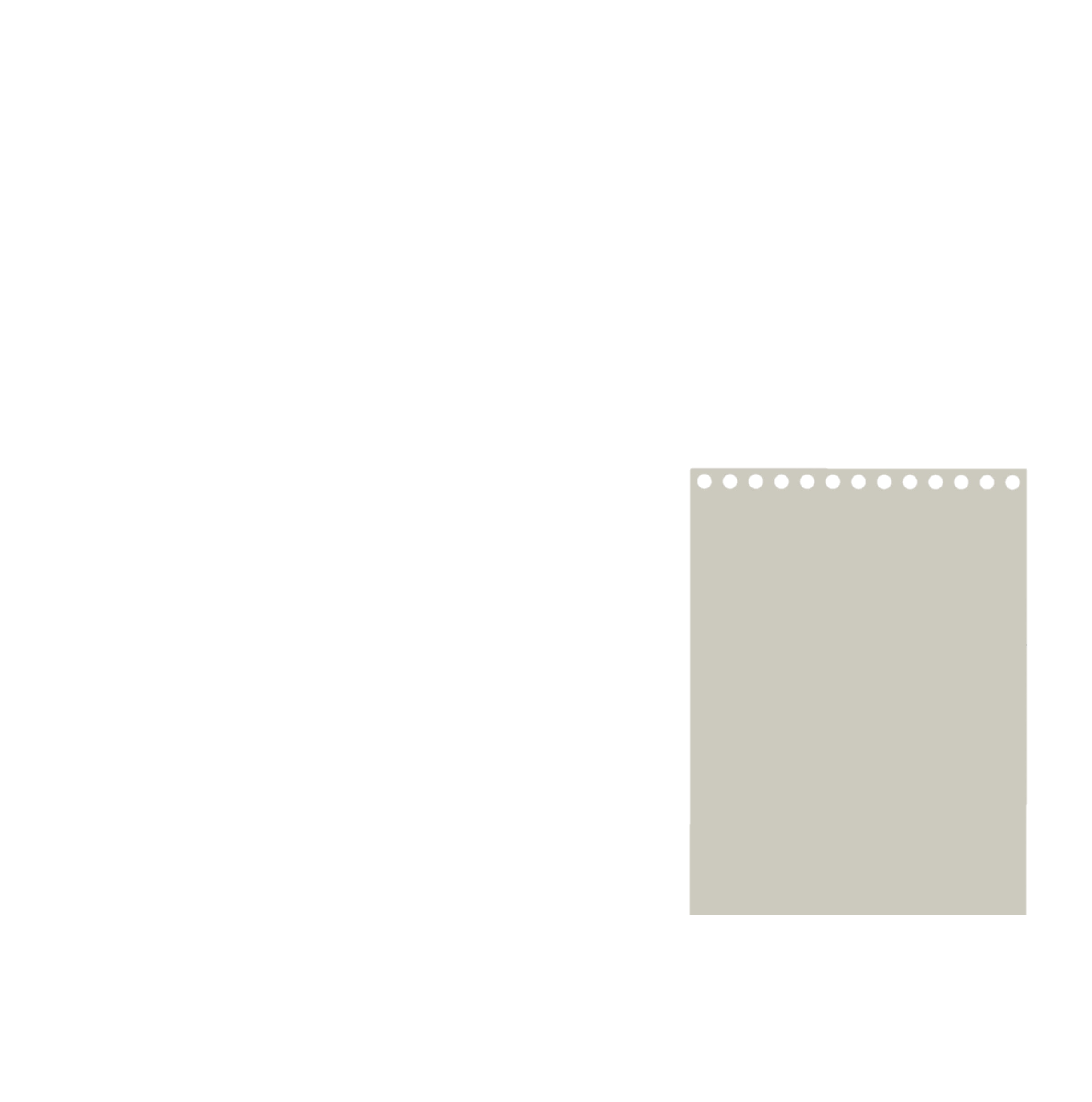 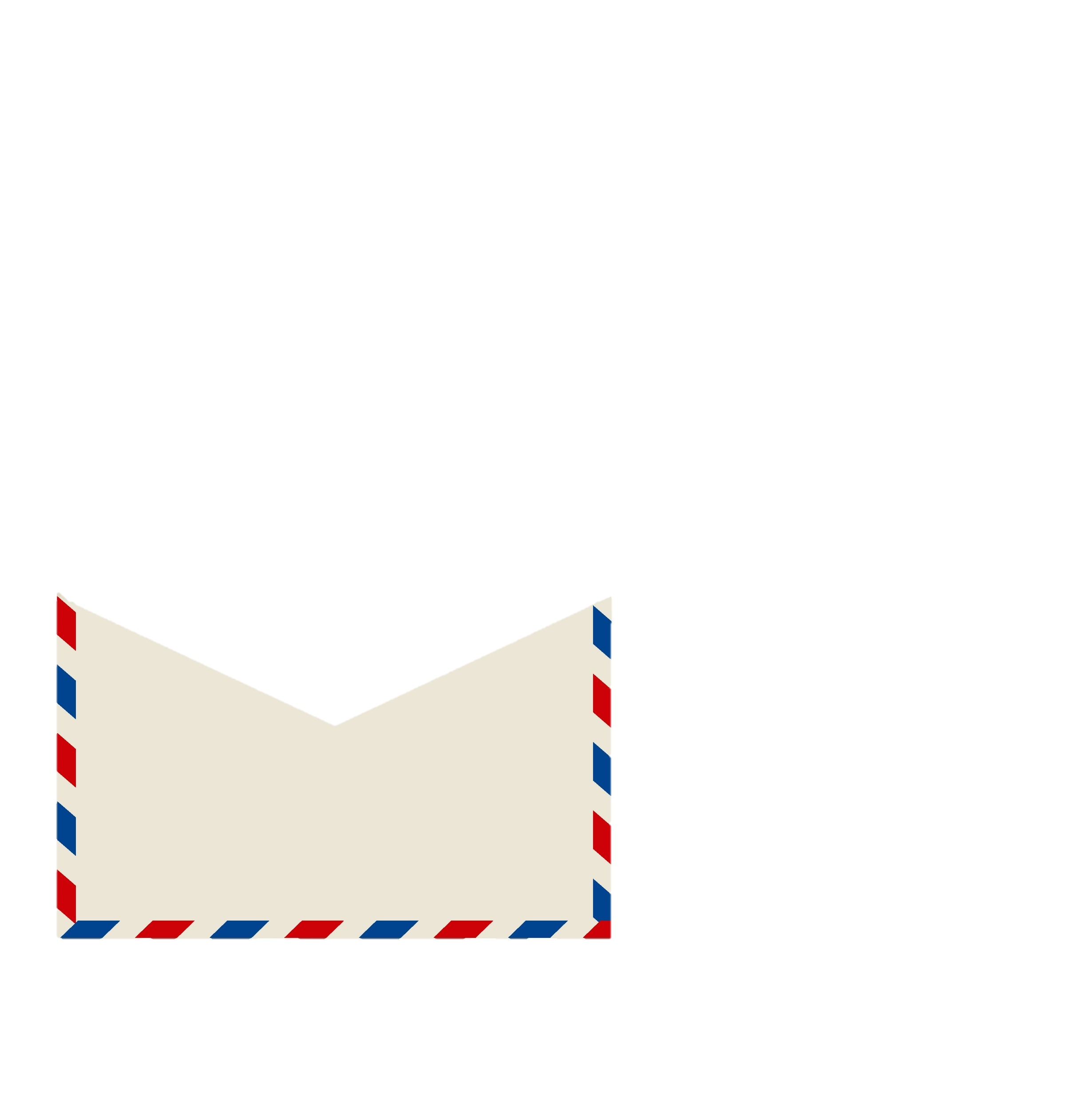 الألوهية
لا نصوم إلا لله مثال على توحيد
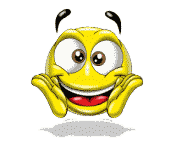 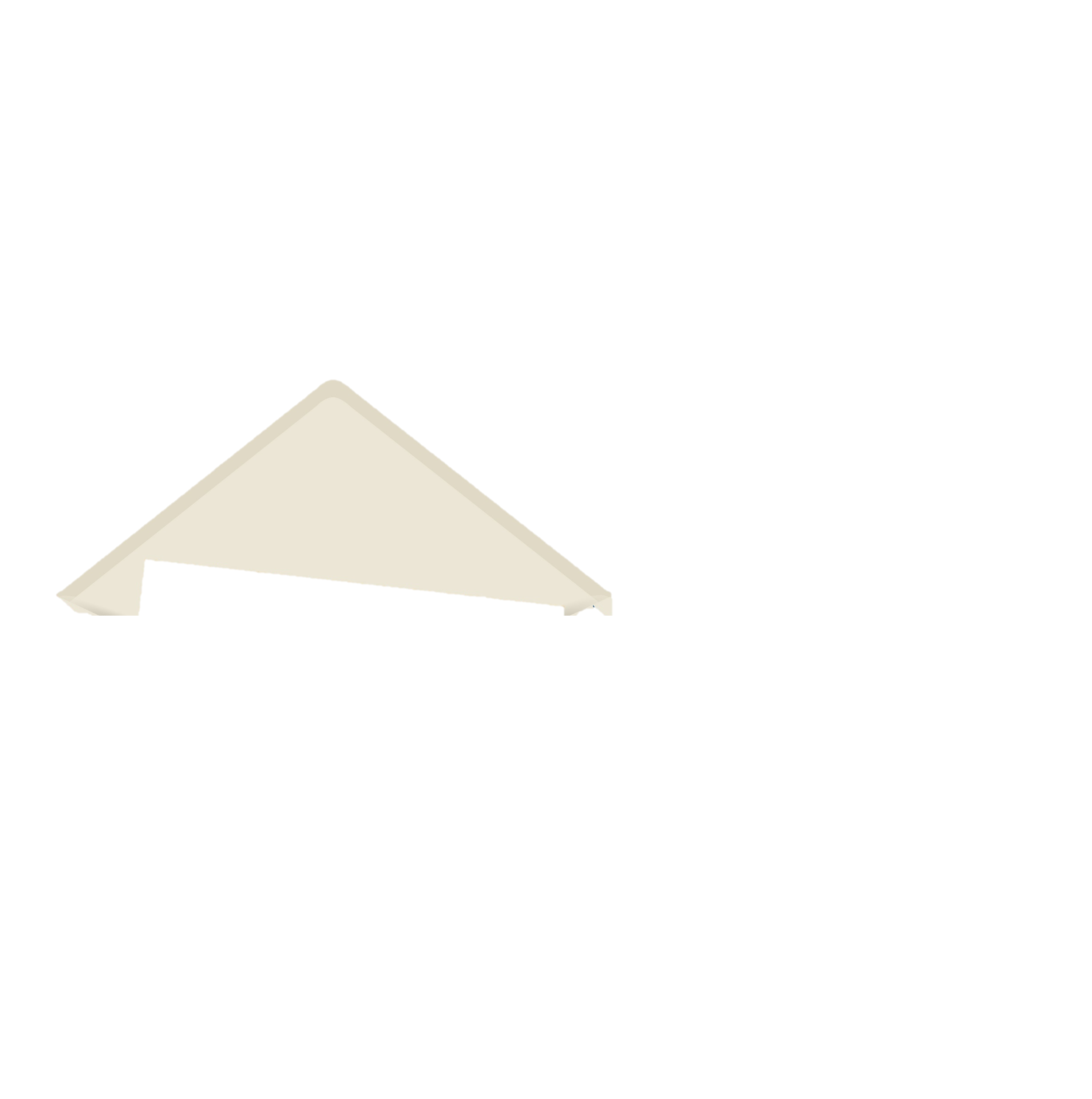 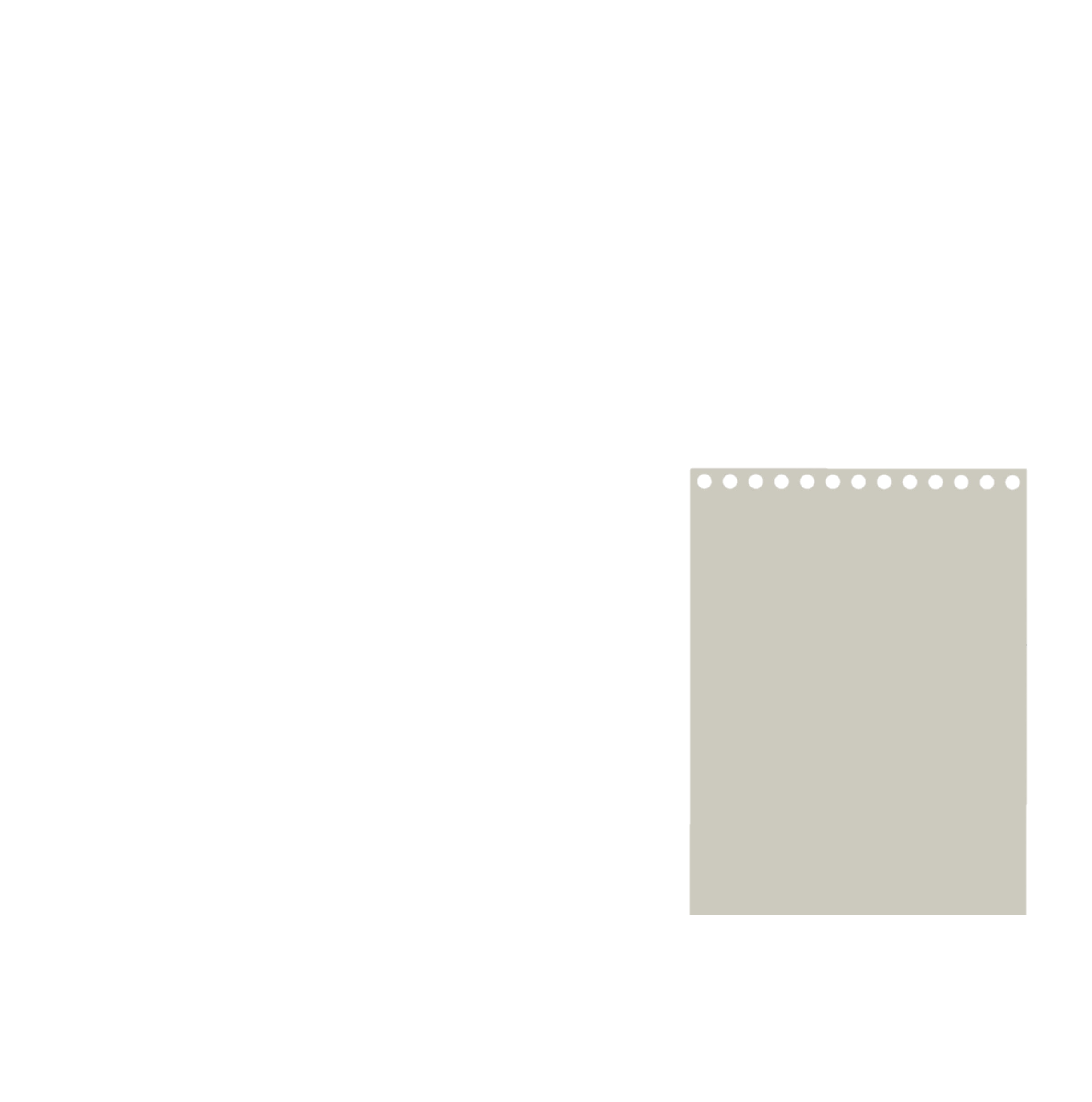 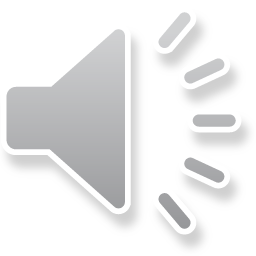 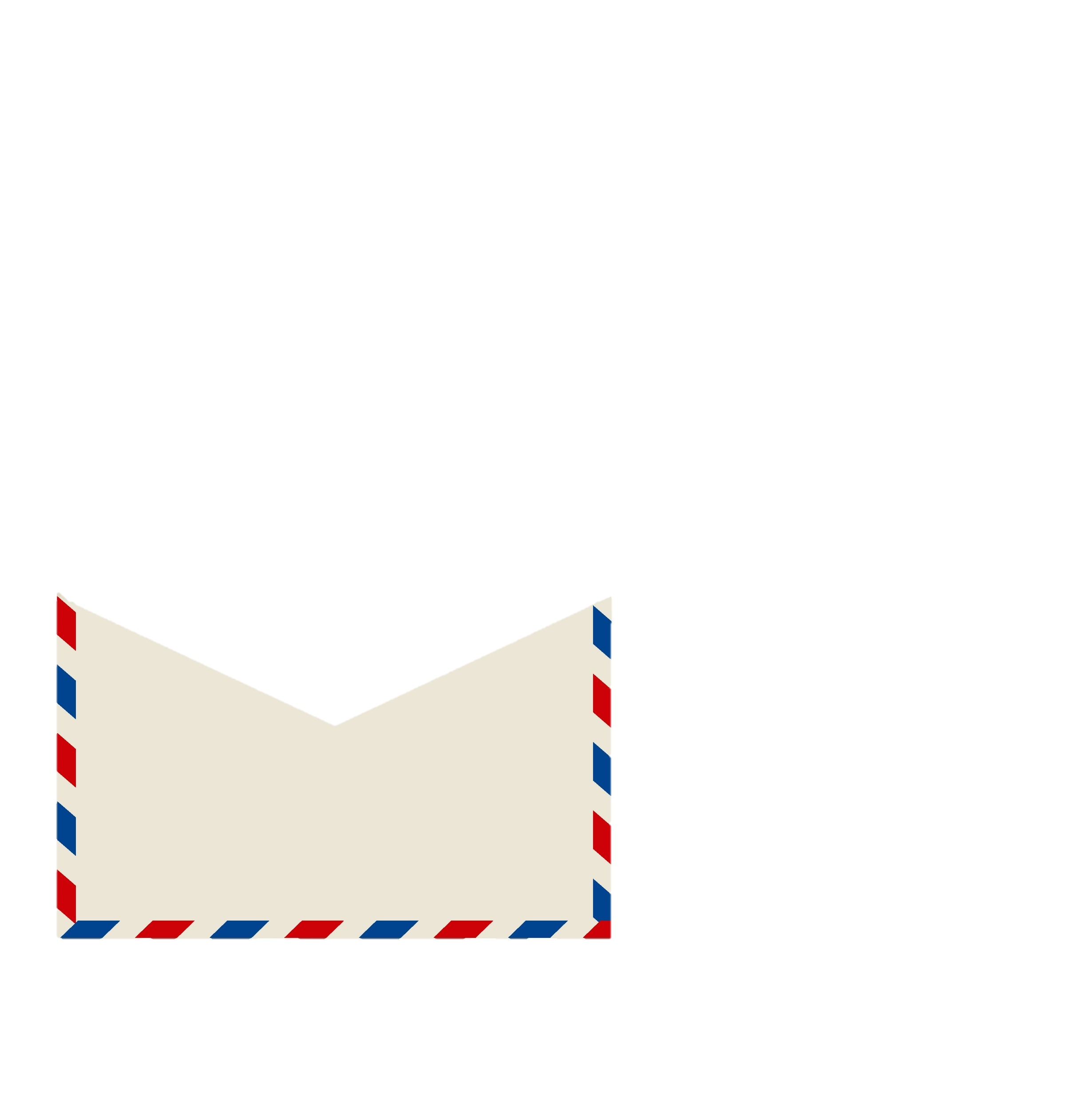 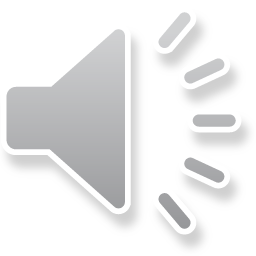 الفطرة
كل إنسان يولد على
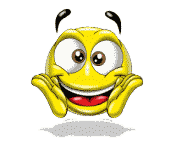 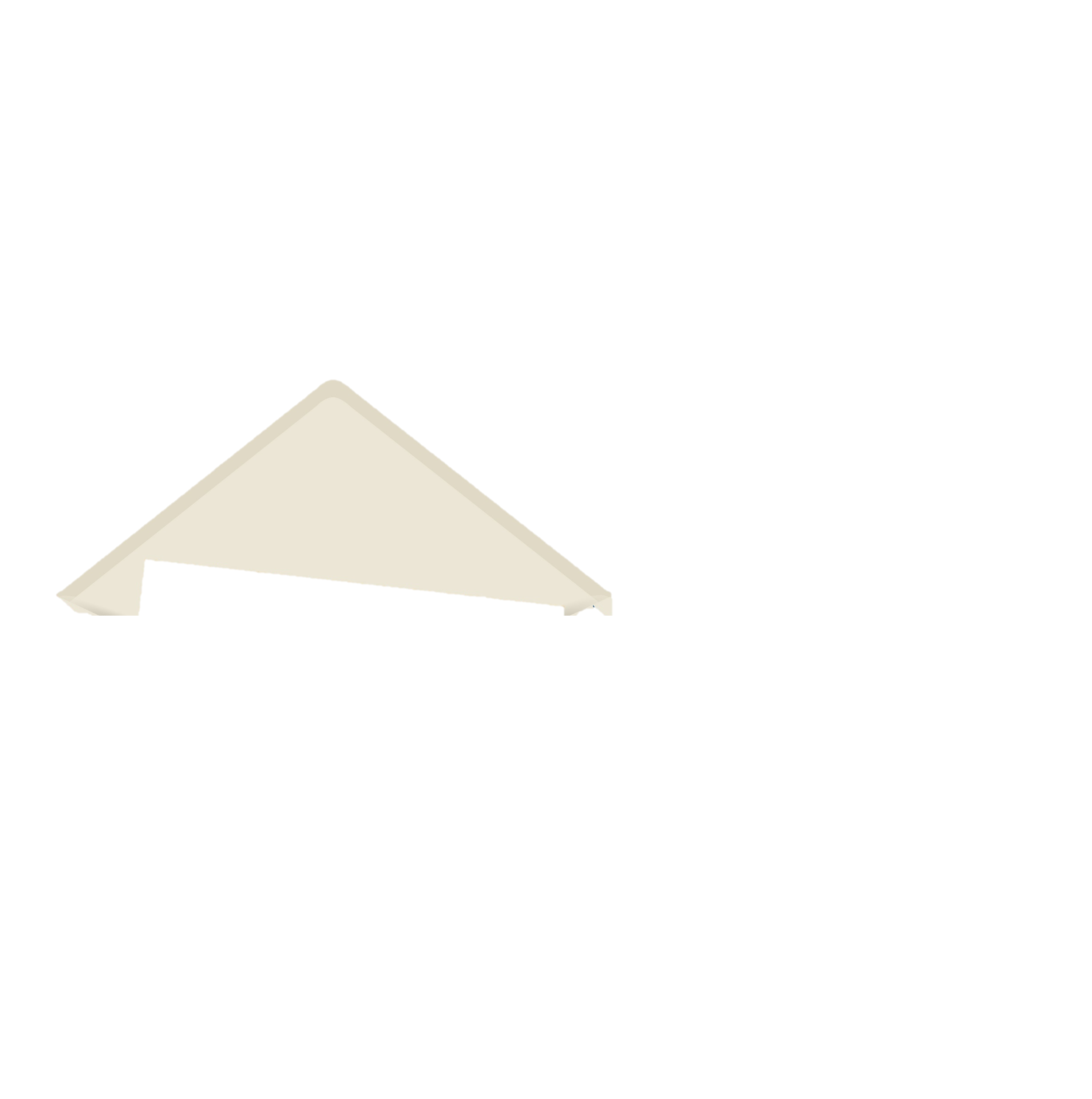 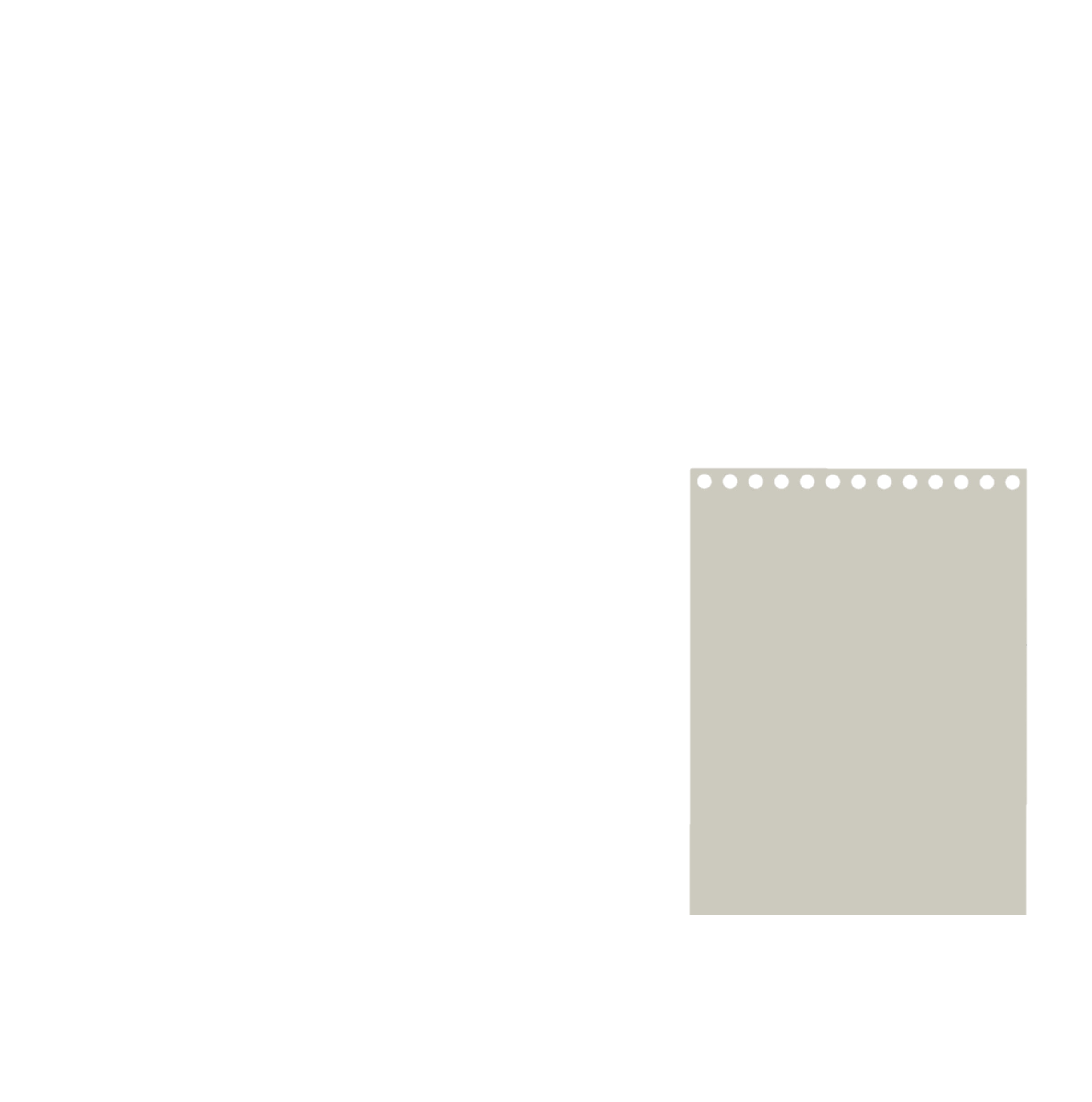 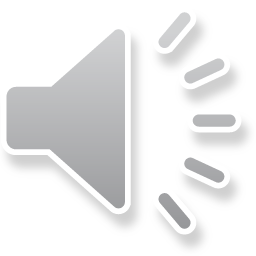 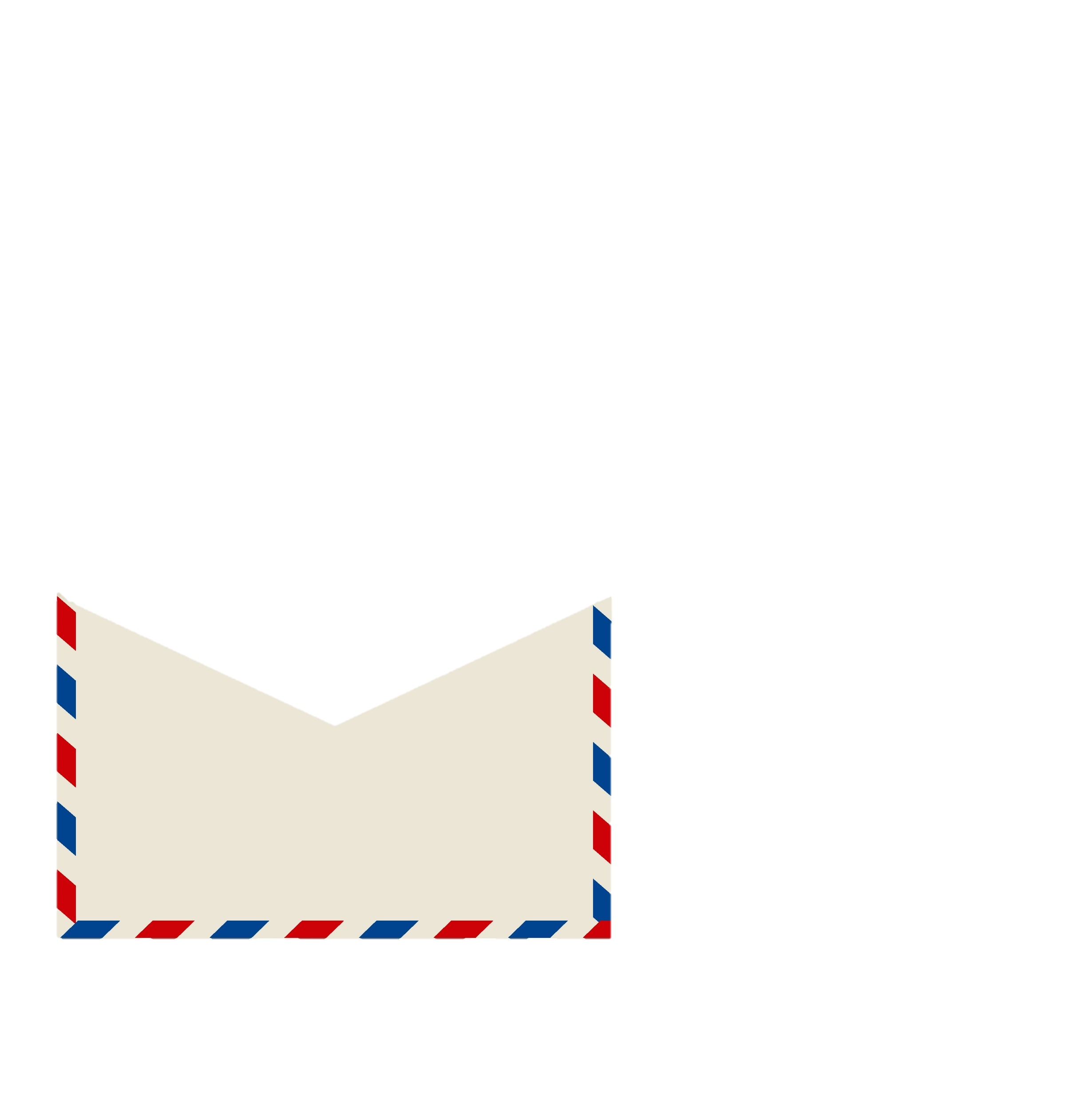 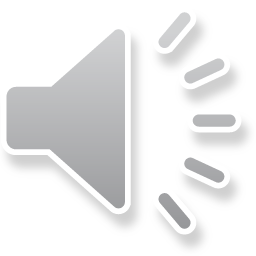 وجود الله تعالى
تدل المخلوقات على
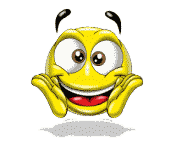 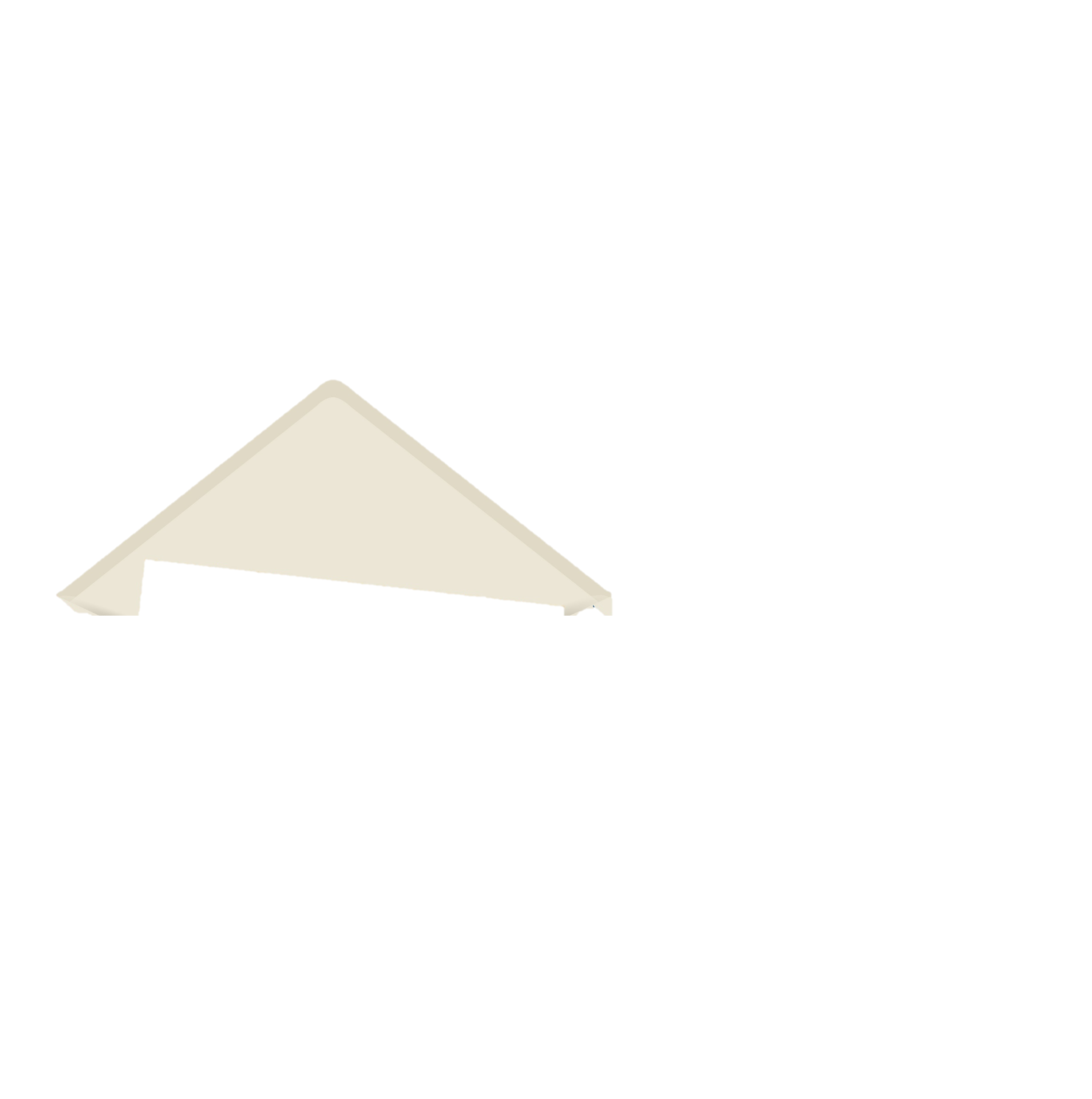 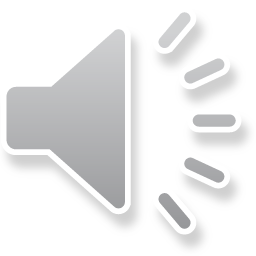 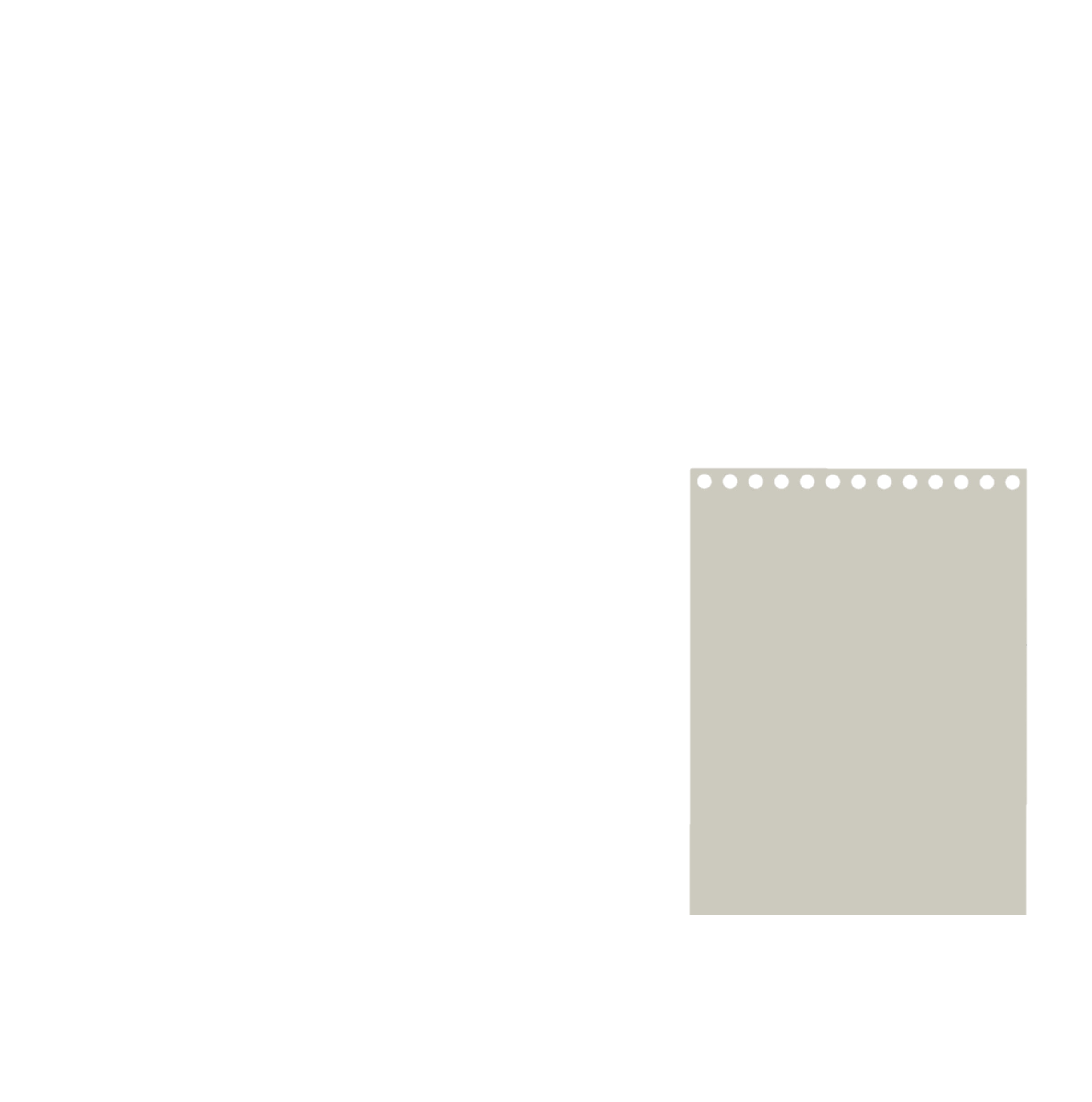 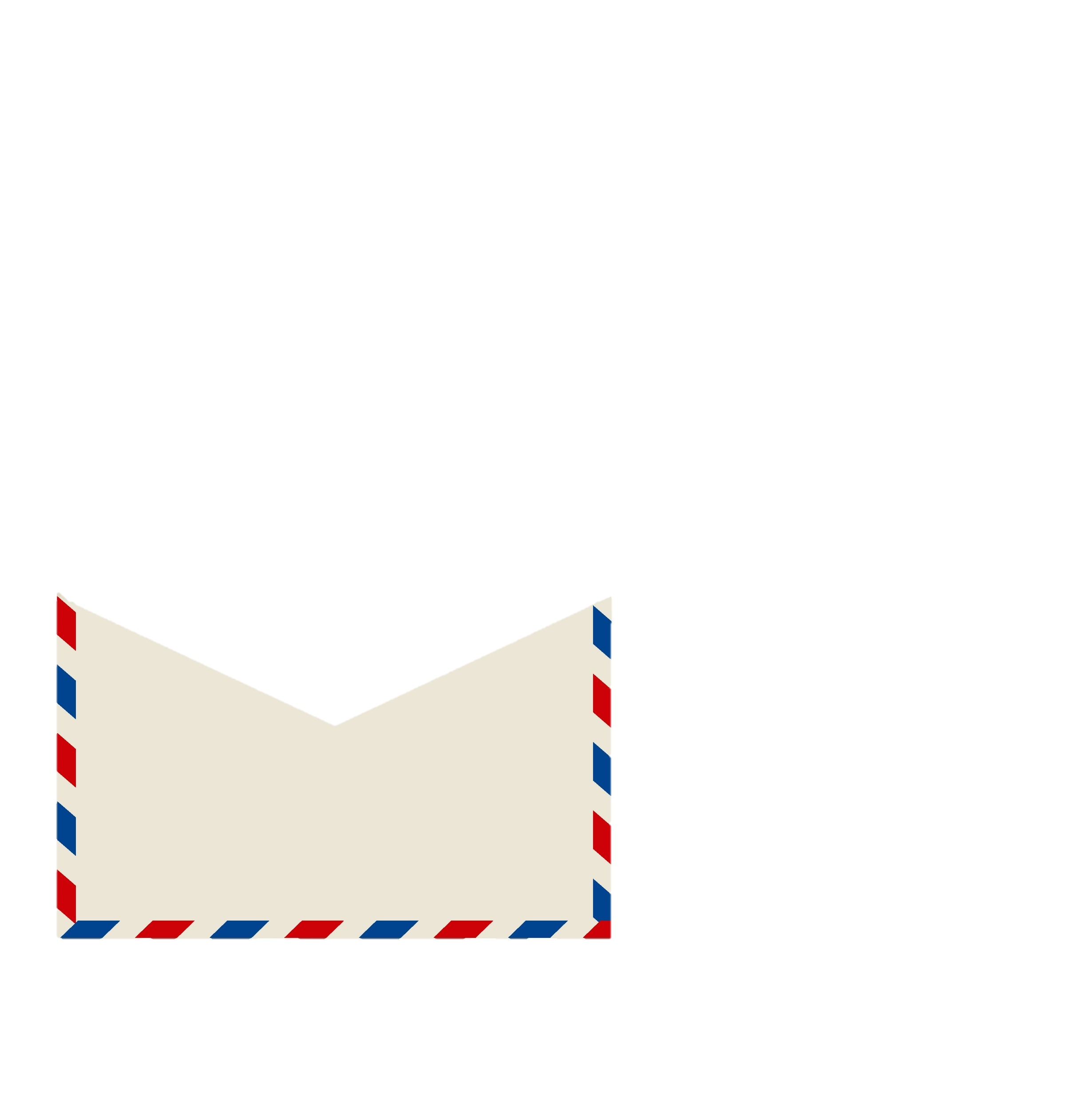 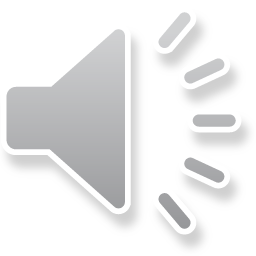 على الامر بعبادة الله
على ماذا يدل قوله تعالى ( أنِ اعبدوا الله واجتنبوا الطاغوت )
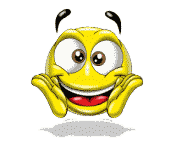 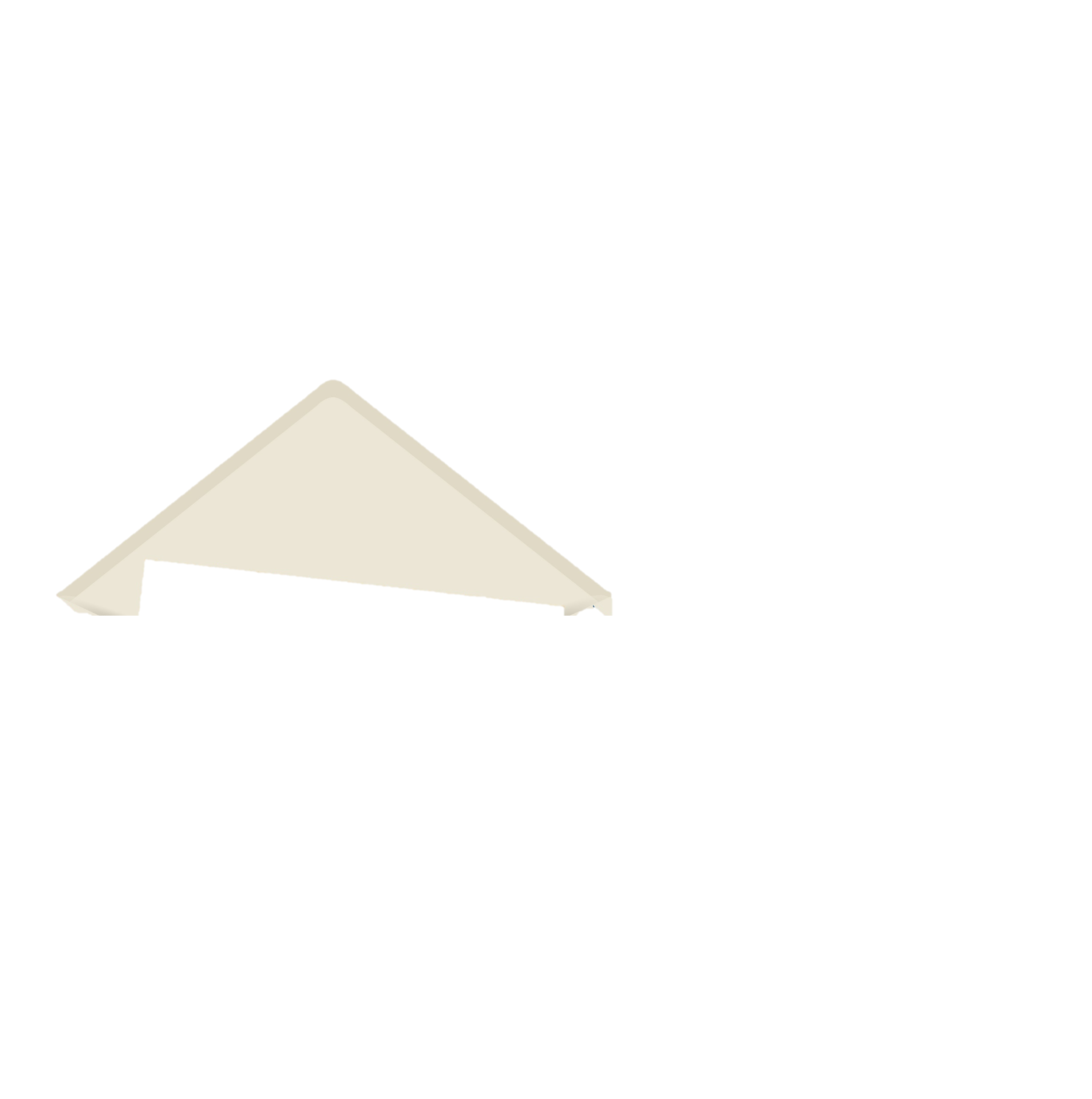 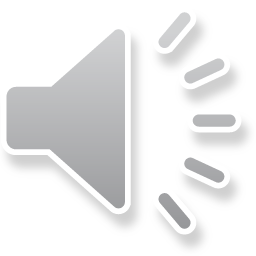 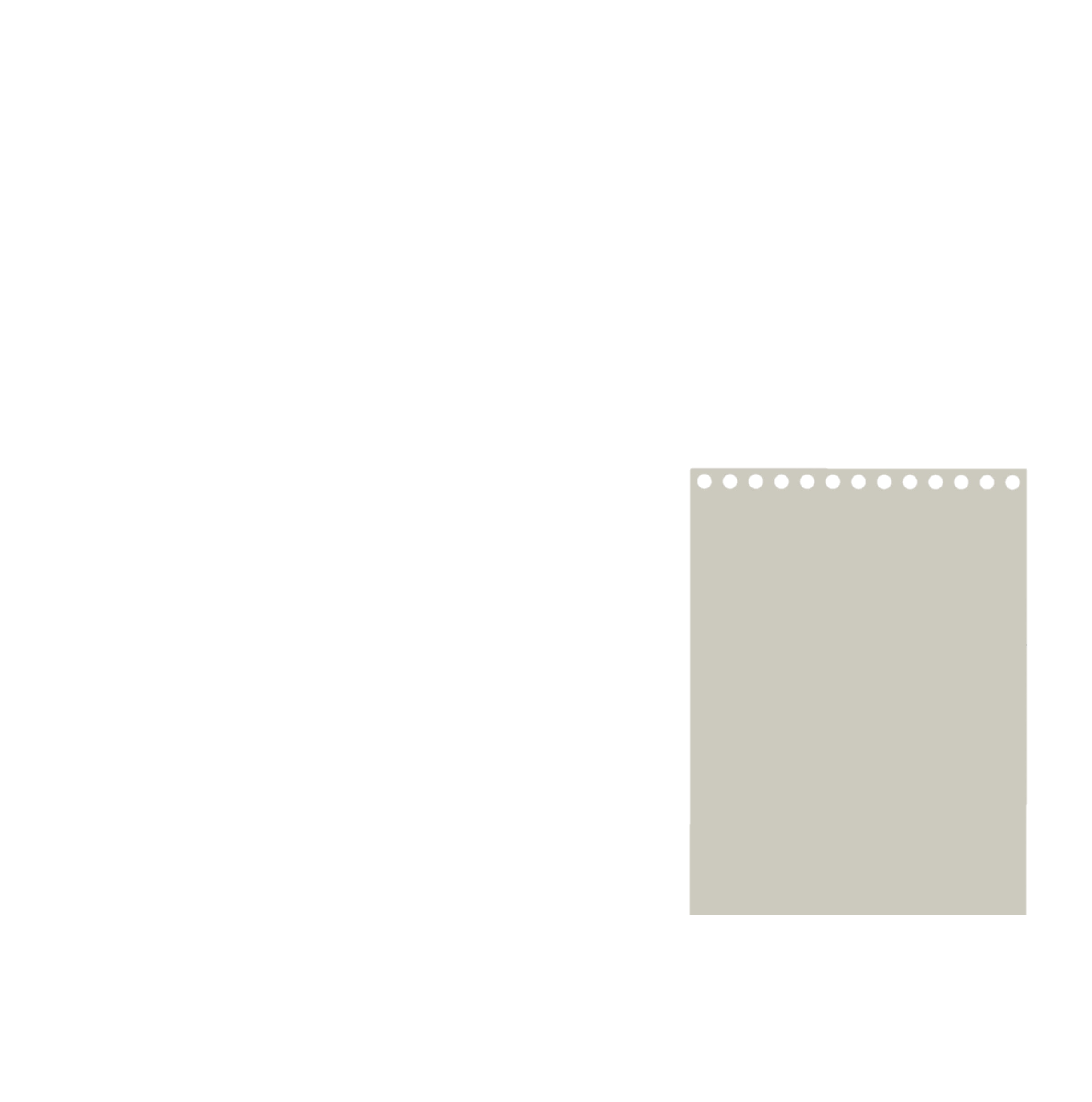 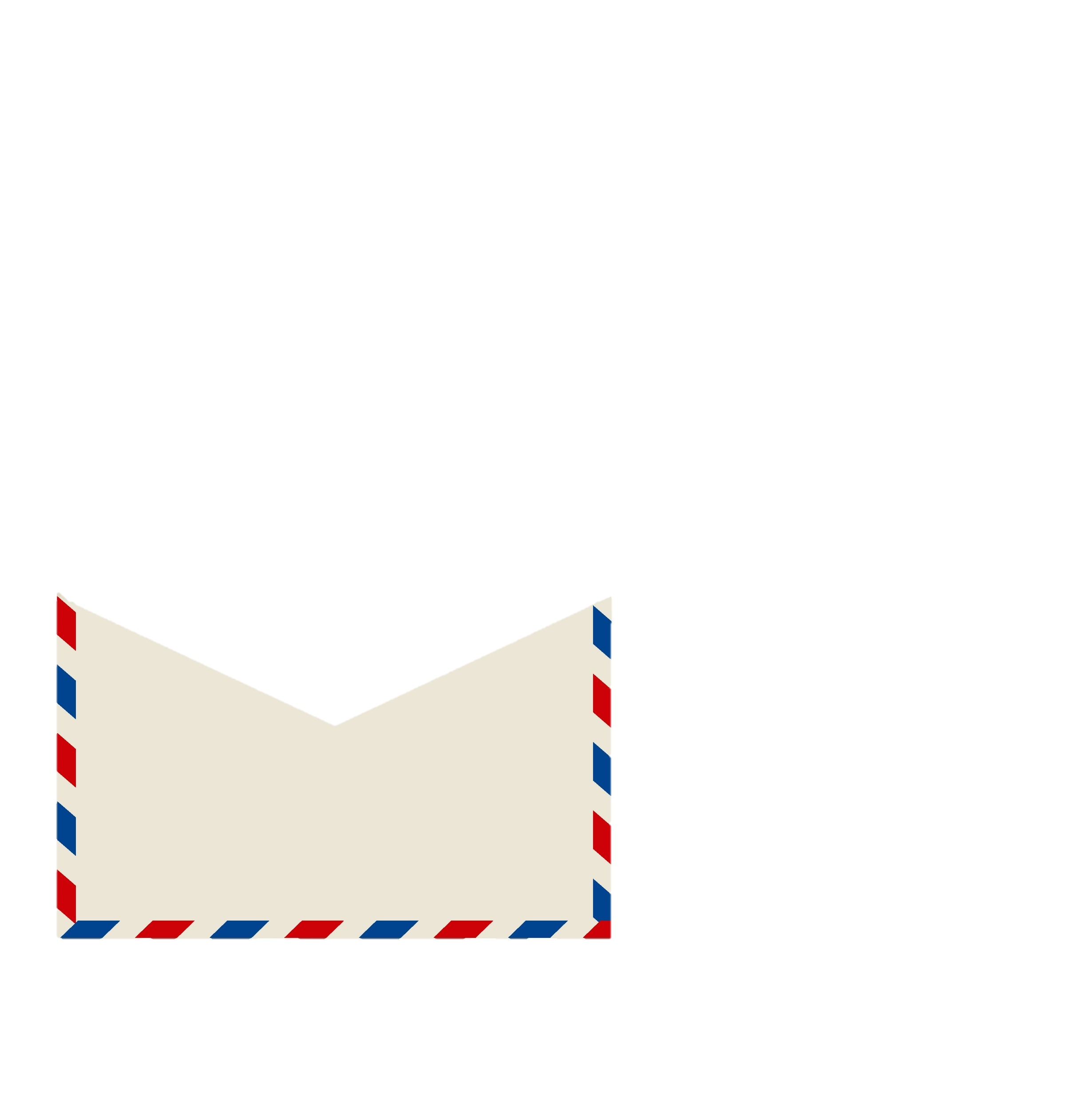 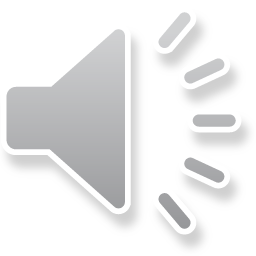 توحيد العبادة
مالأسم الآخر
 لتوحيد الألوهية ؟
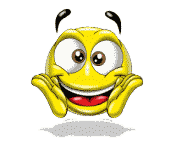 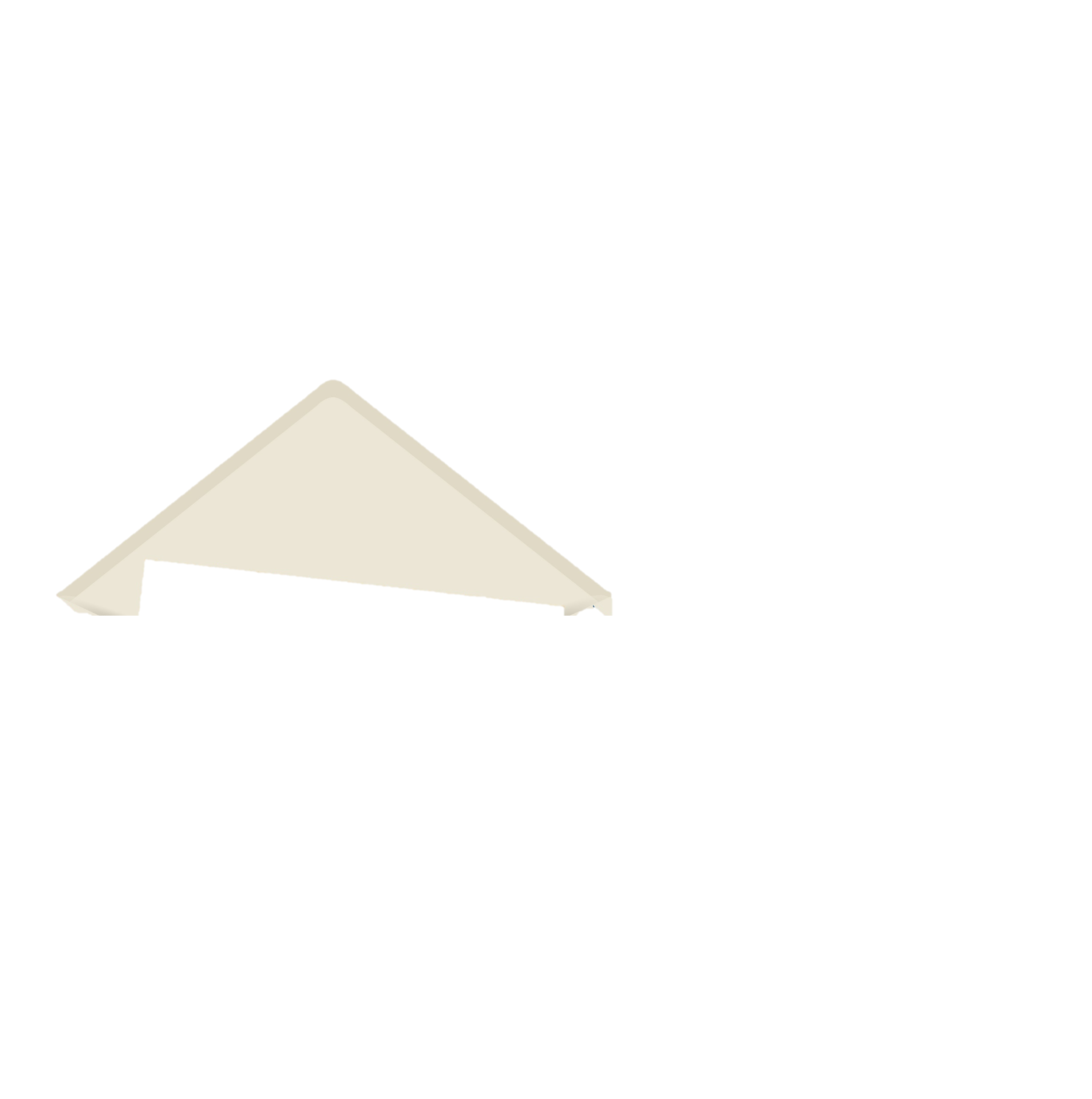 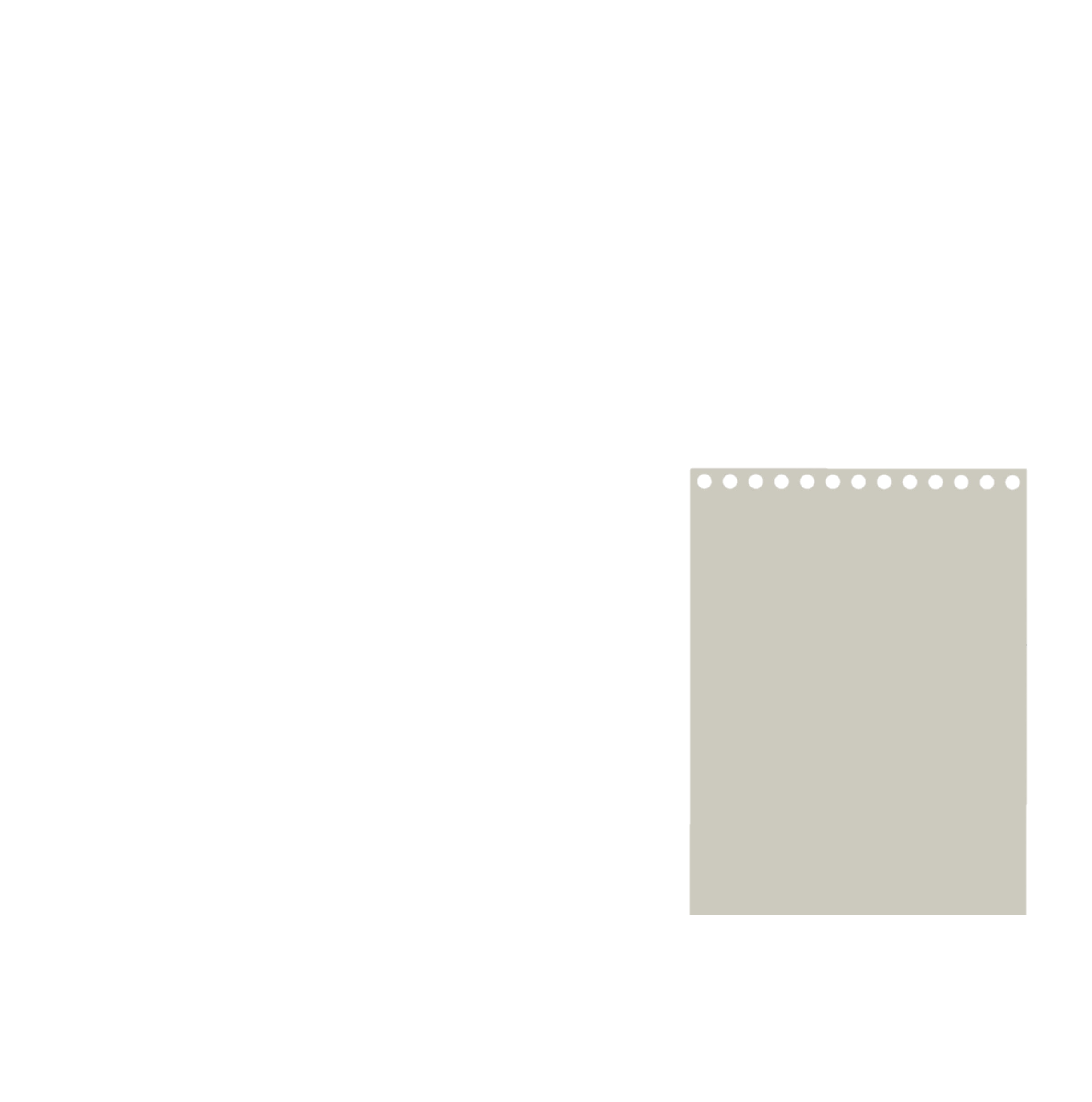 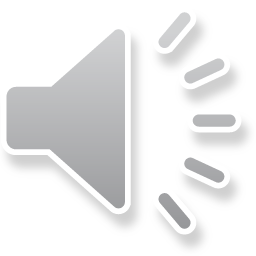 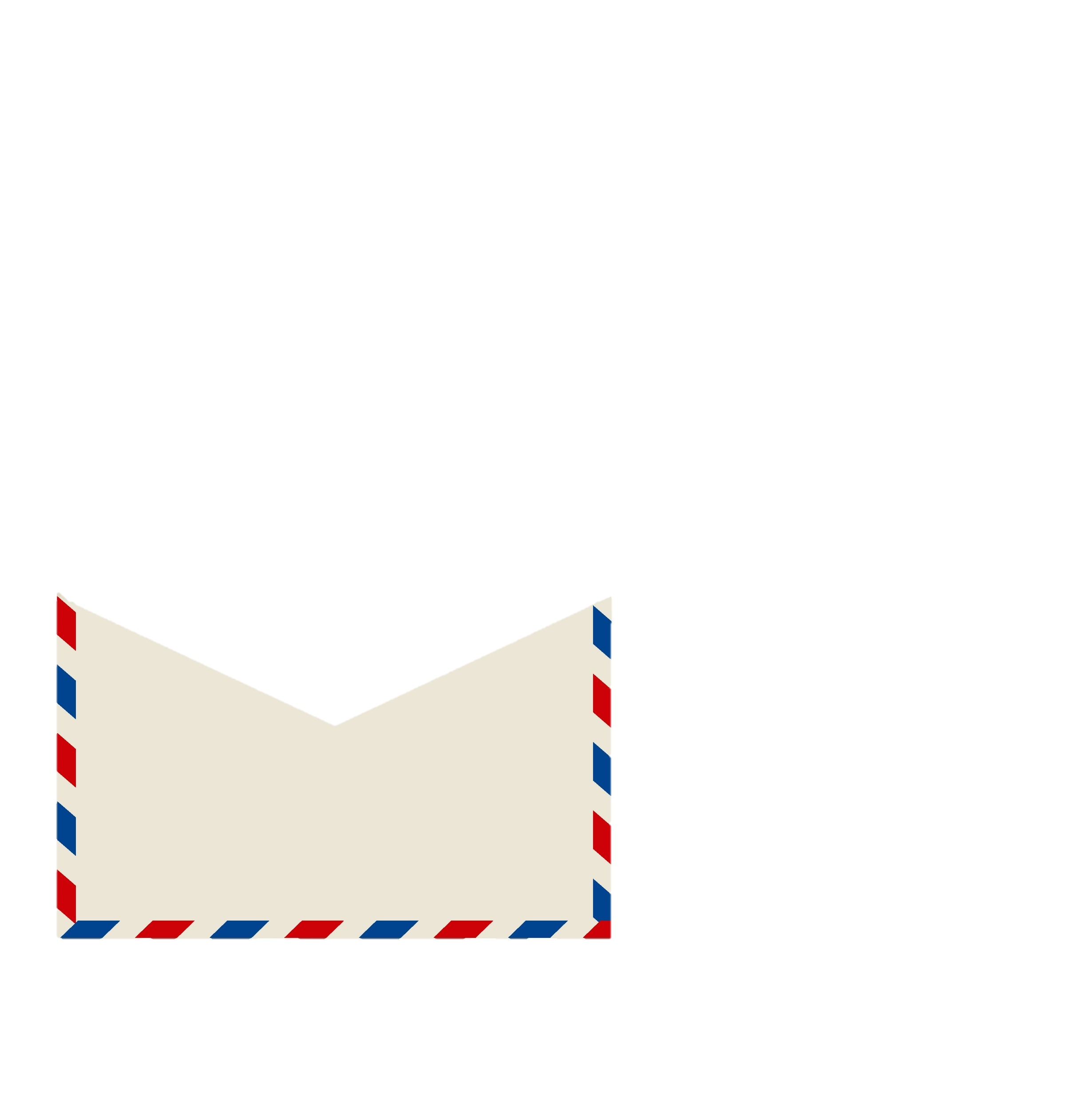 توحيد الألوهية
انكر المشركون توحيد
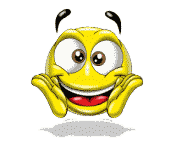 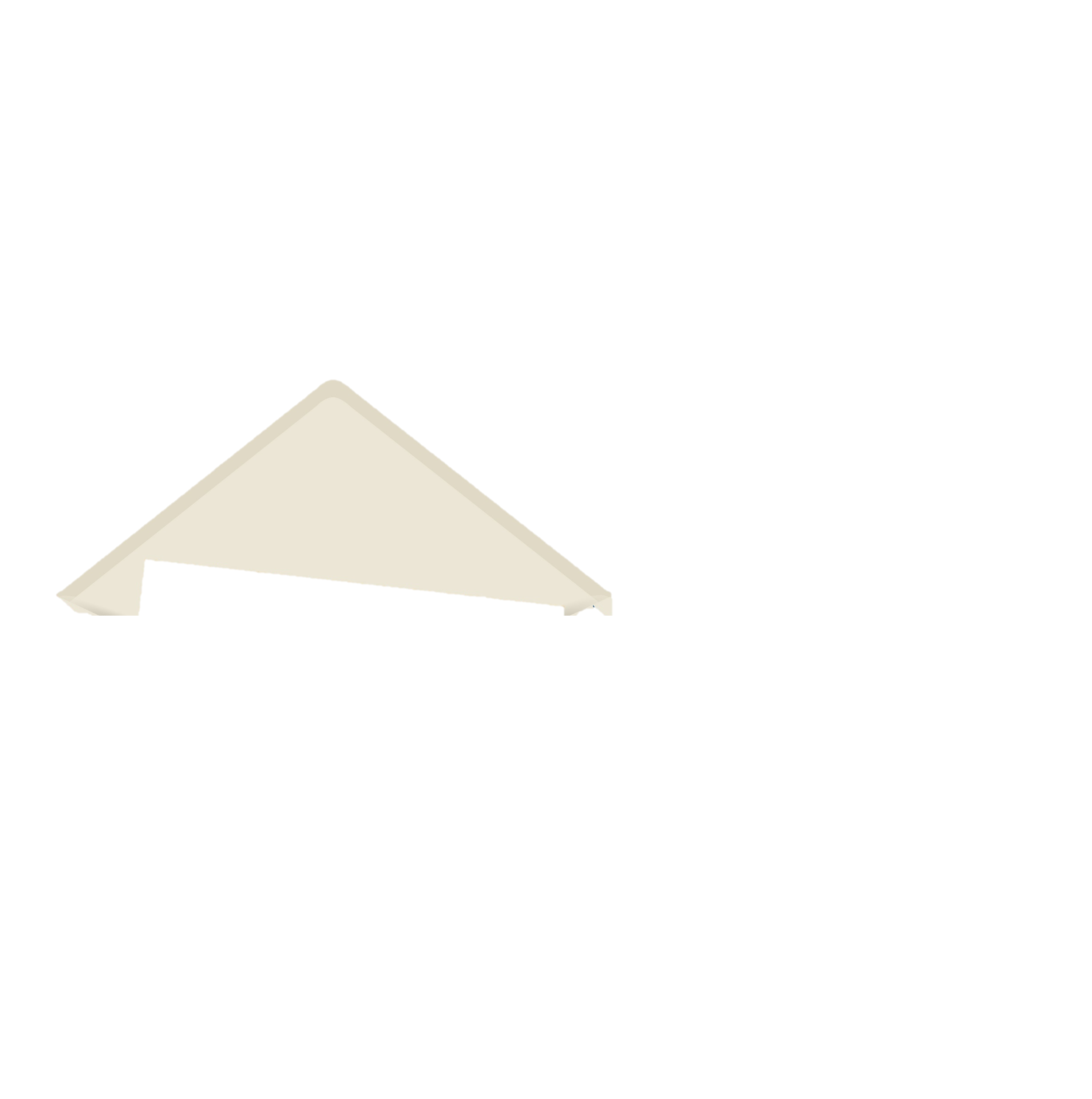 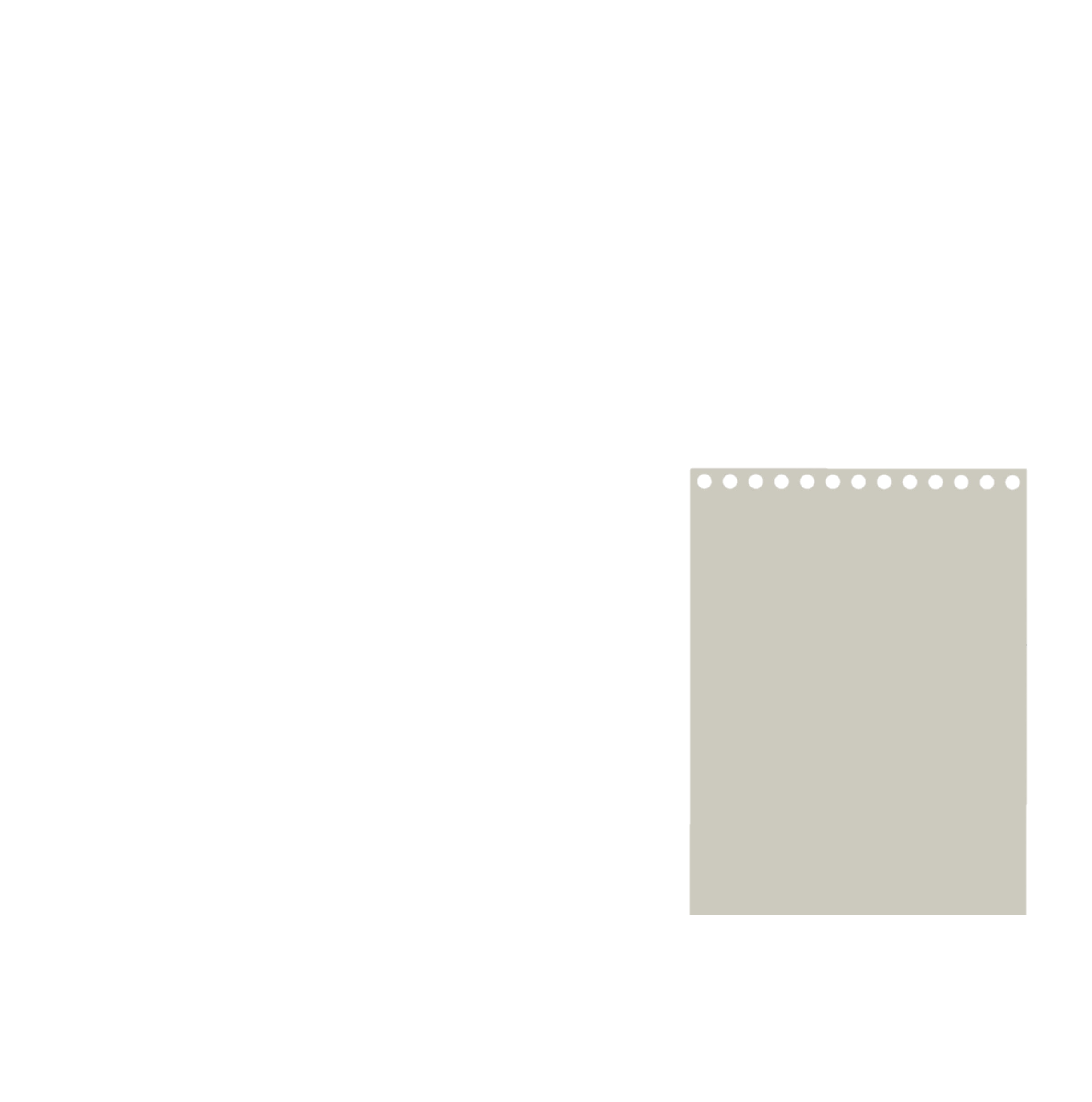 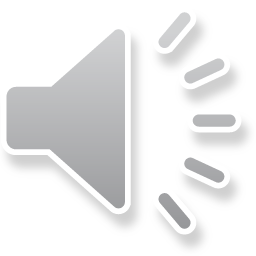 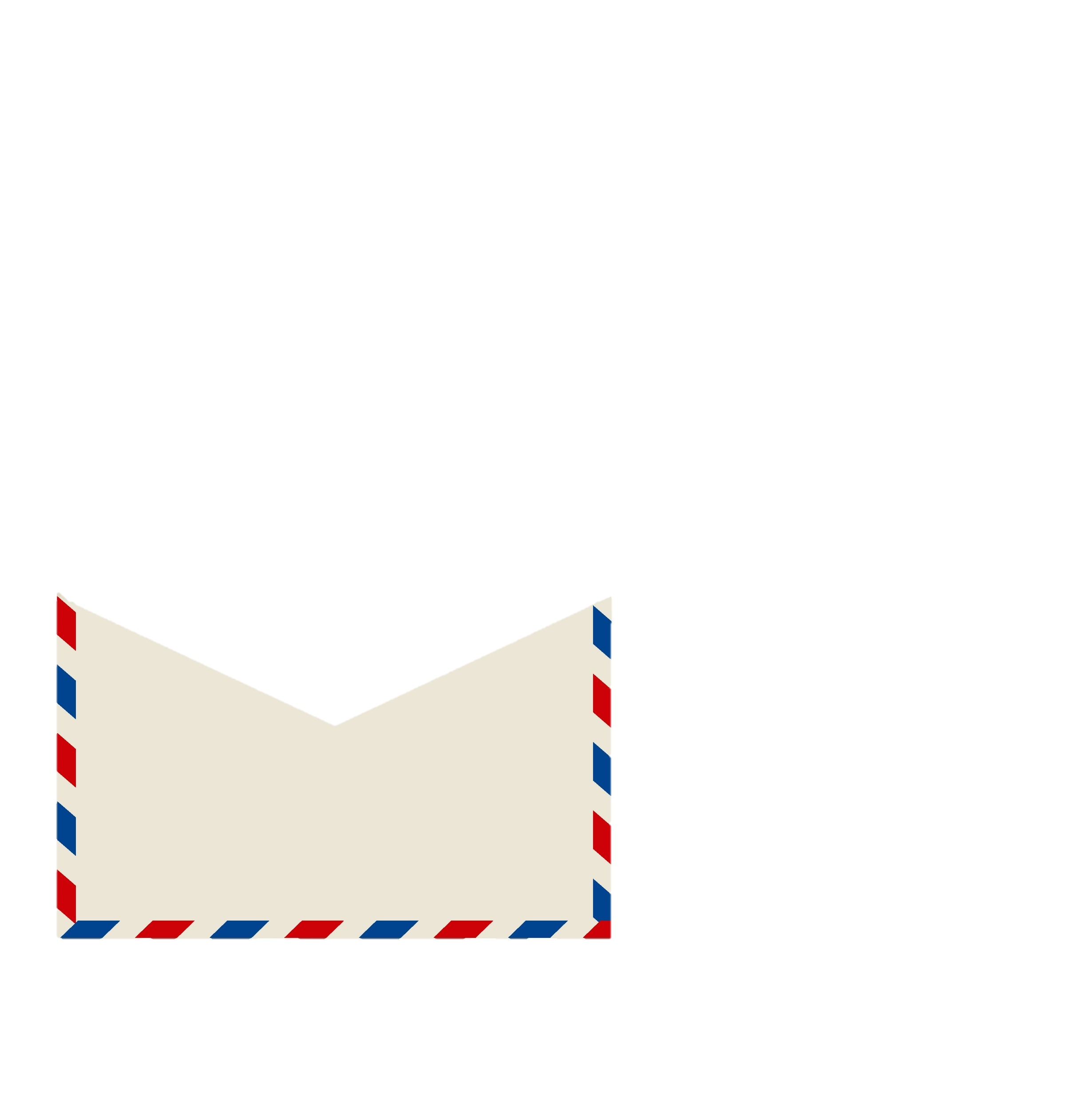 الحج
قال تعالى  (ولله على الناس حج البيت من استطاع إليه سبيلا ) 
دليل على عبادة ماهي
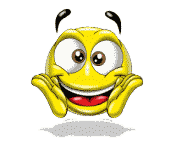 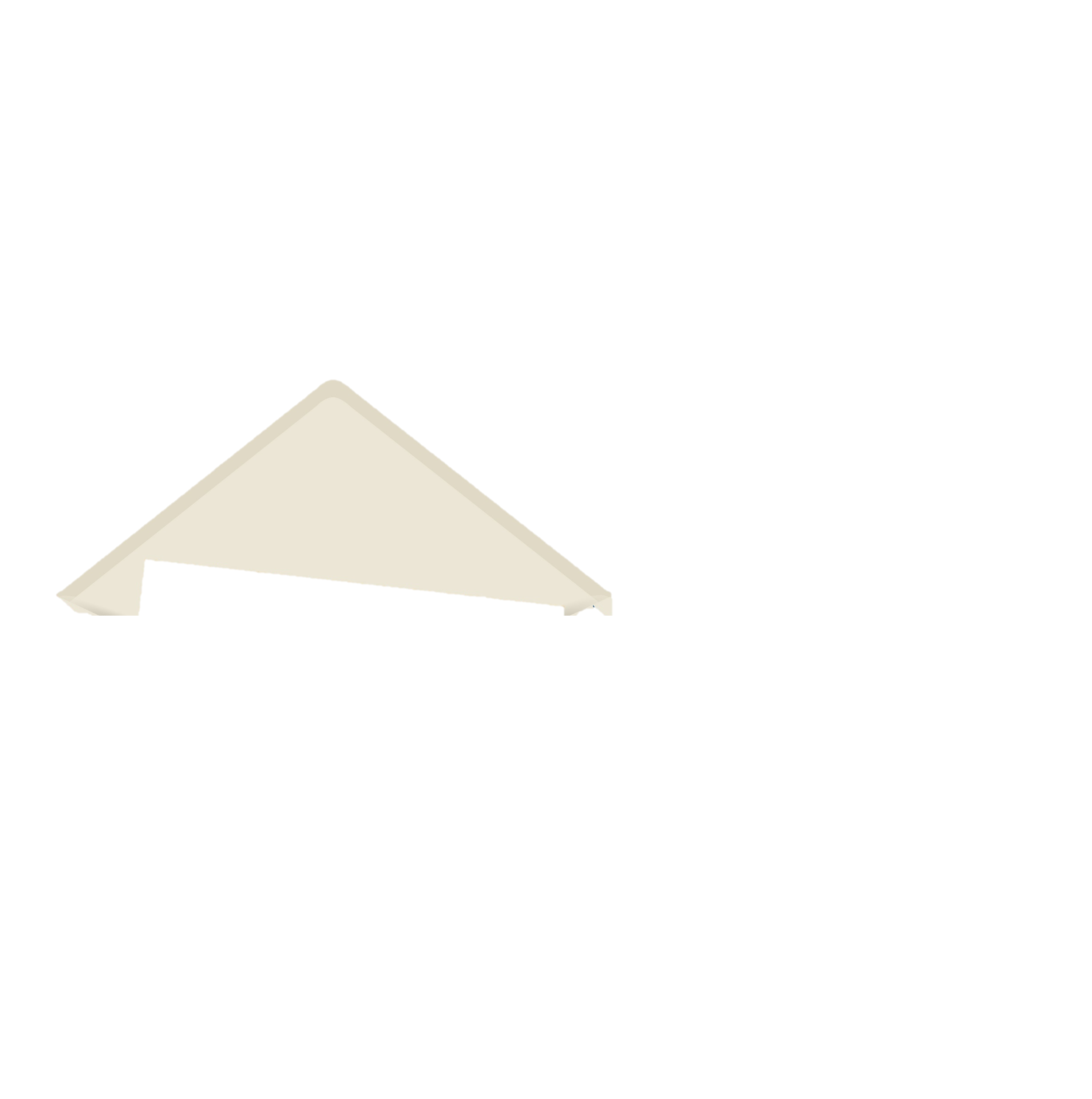 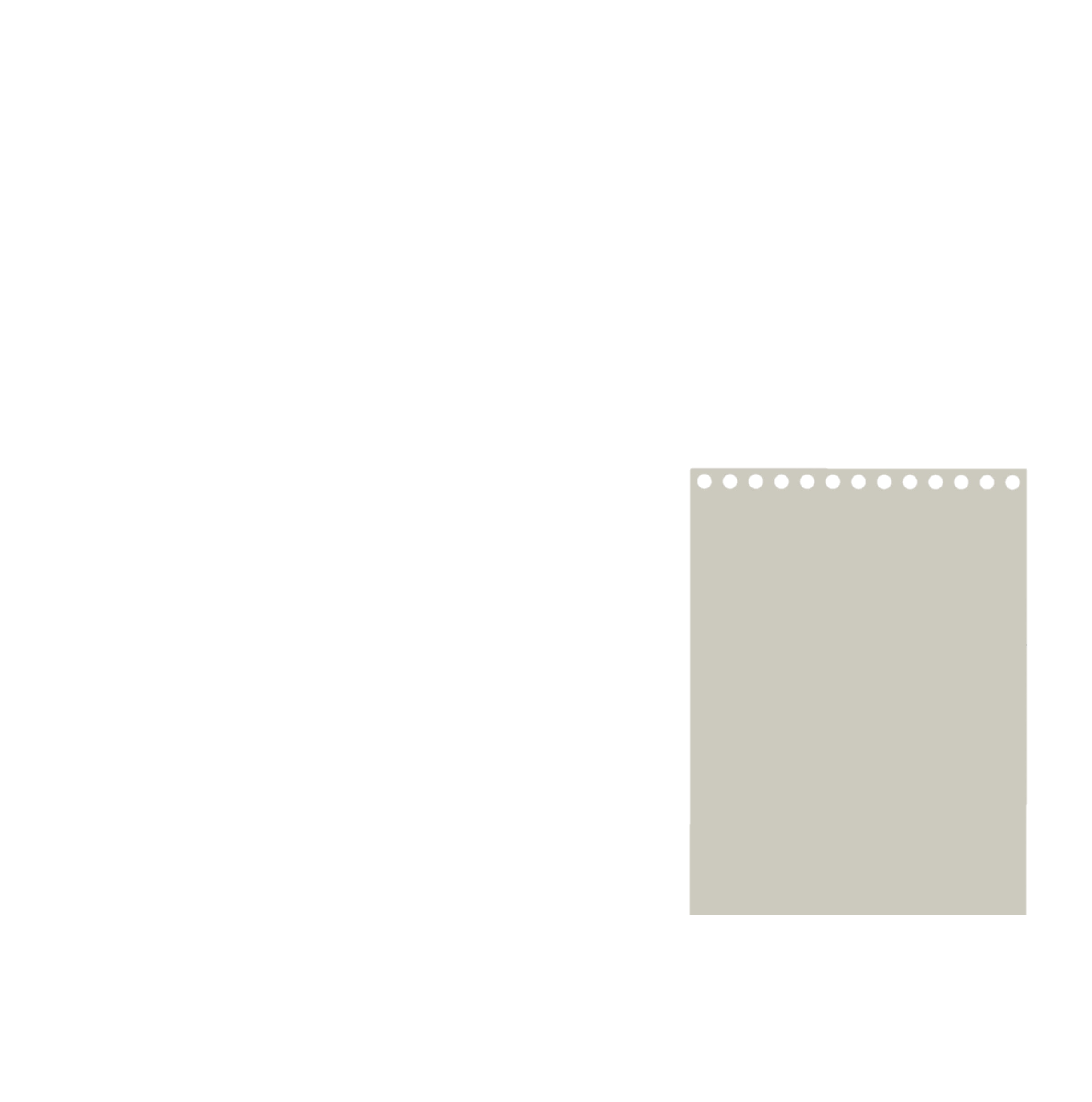 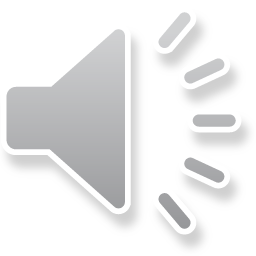 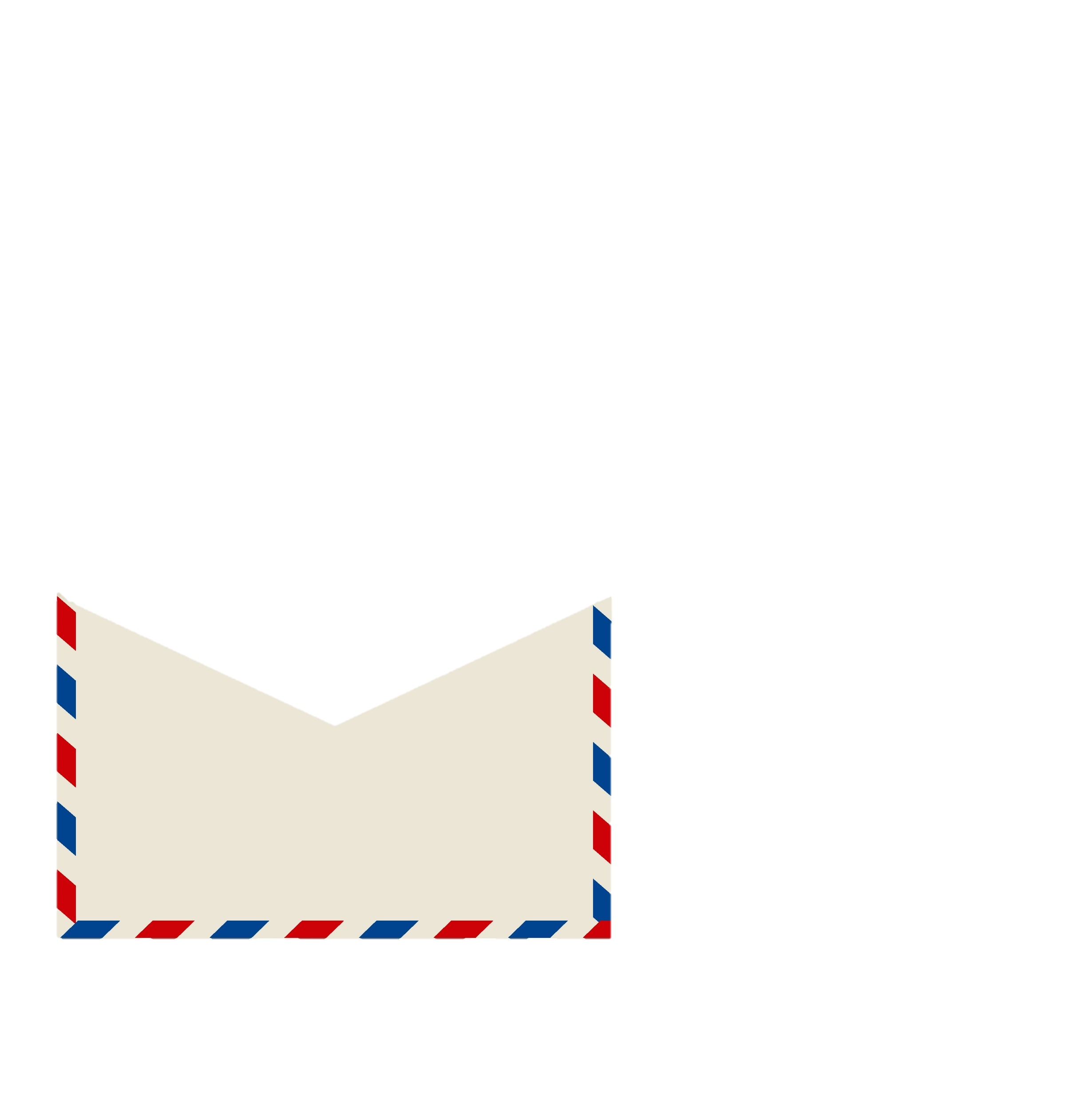 عبادته وحدة لا شريك له
خلق الله الخلق من أجل
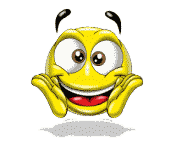 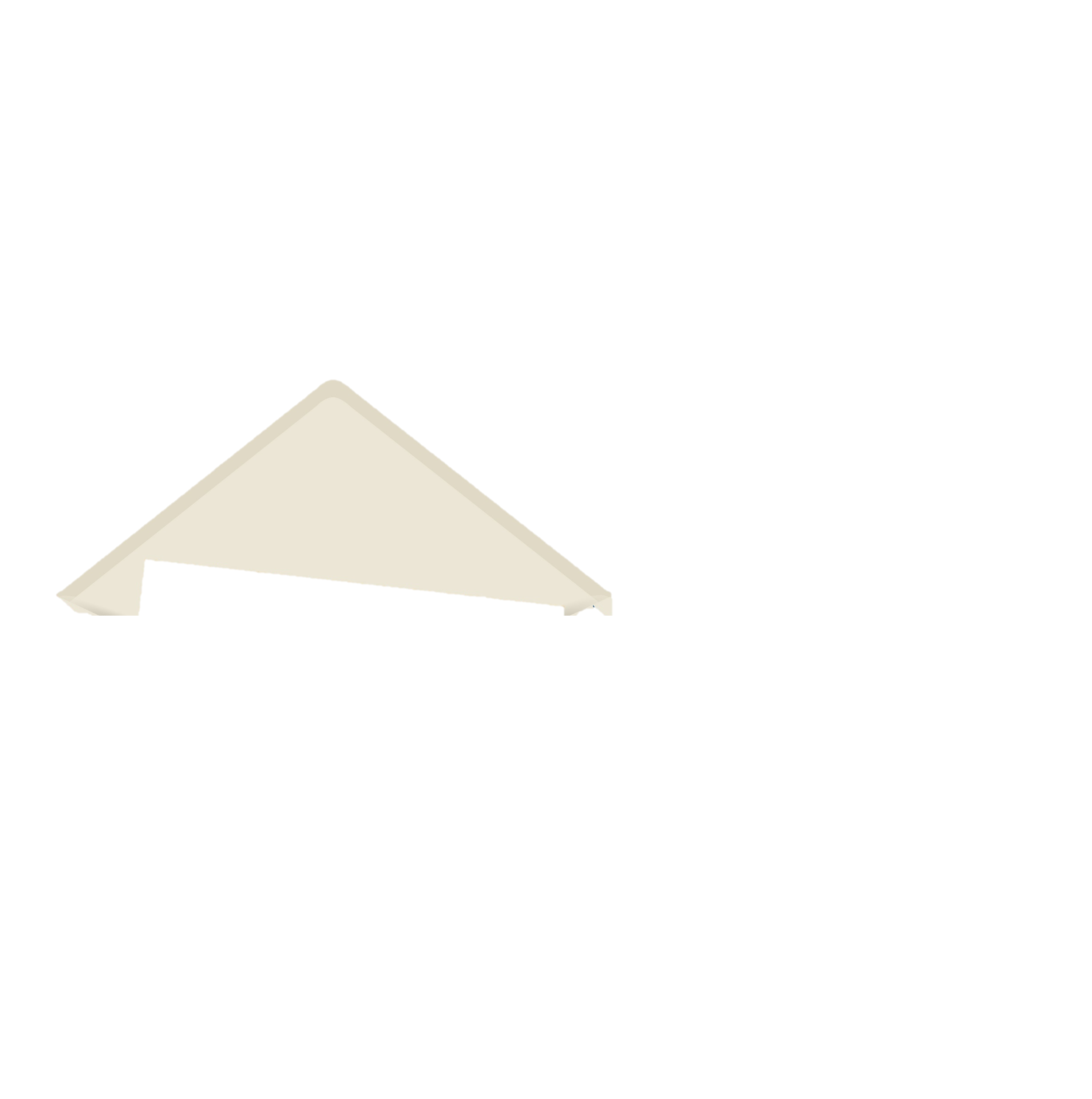 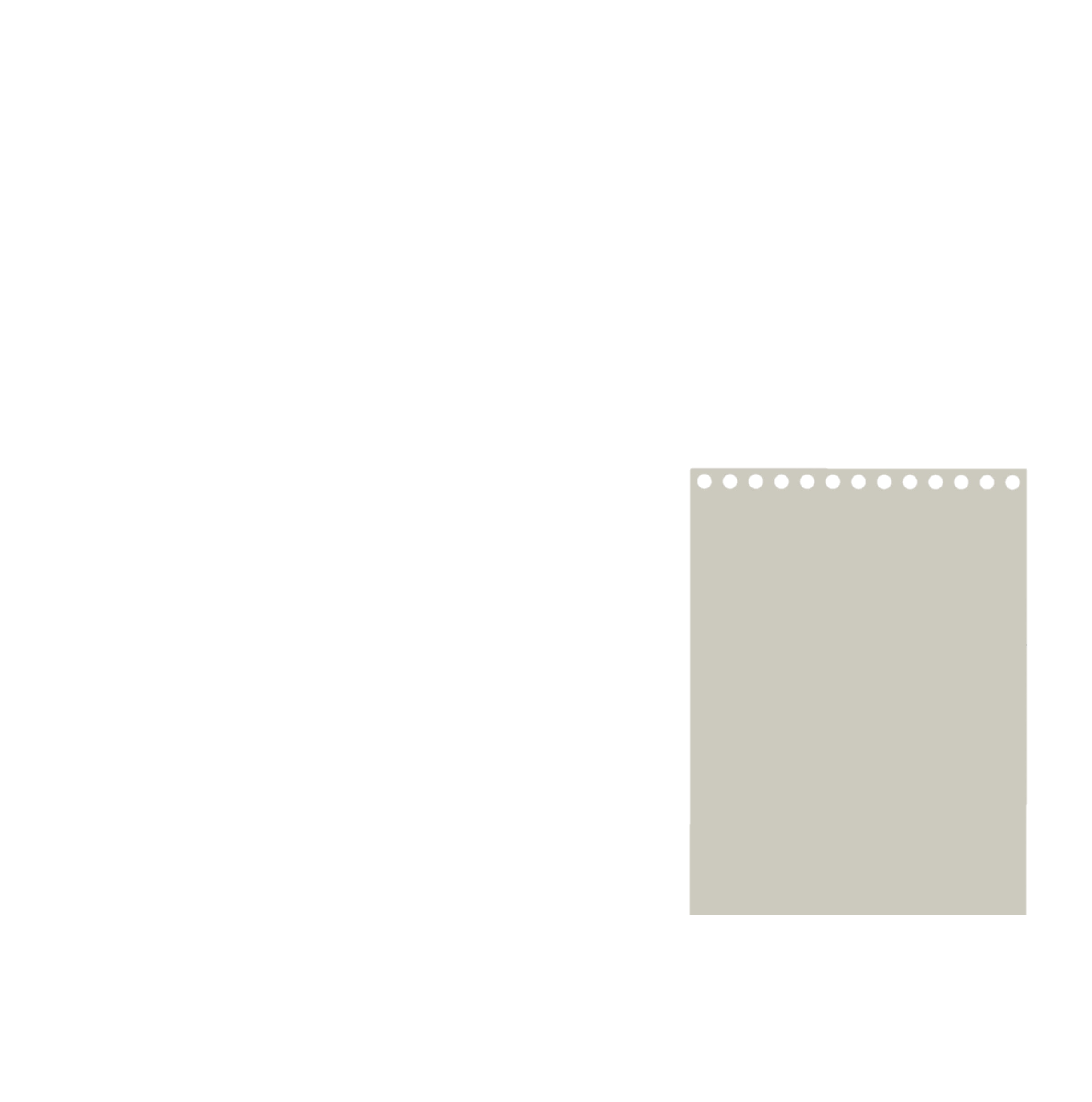 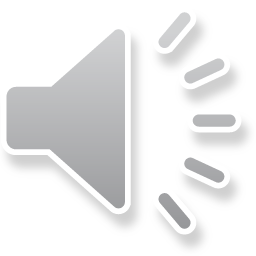 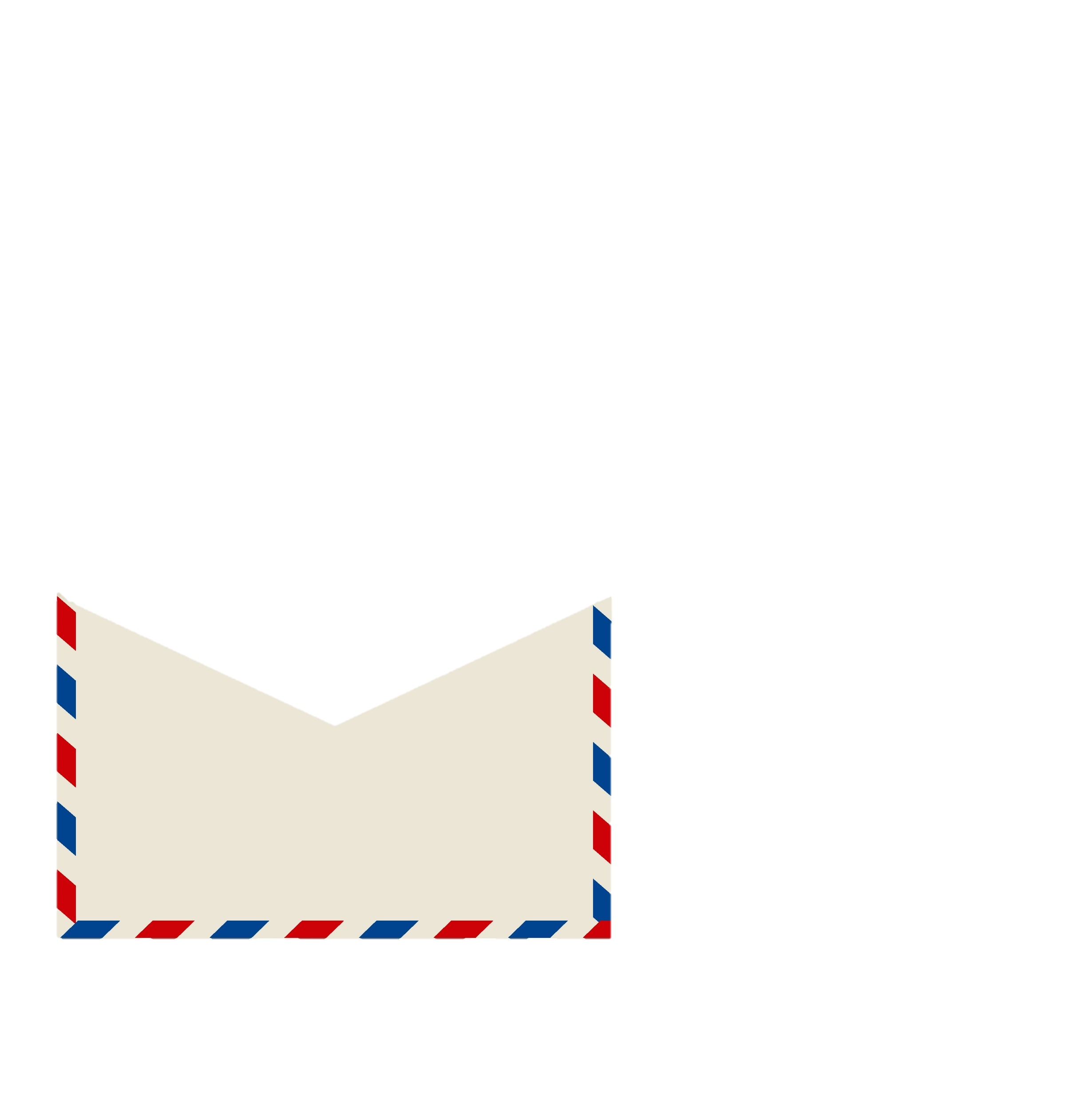 ليوحدون الله بالعبادة
معنى إلا ليعبدون
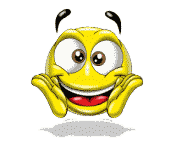 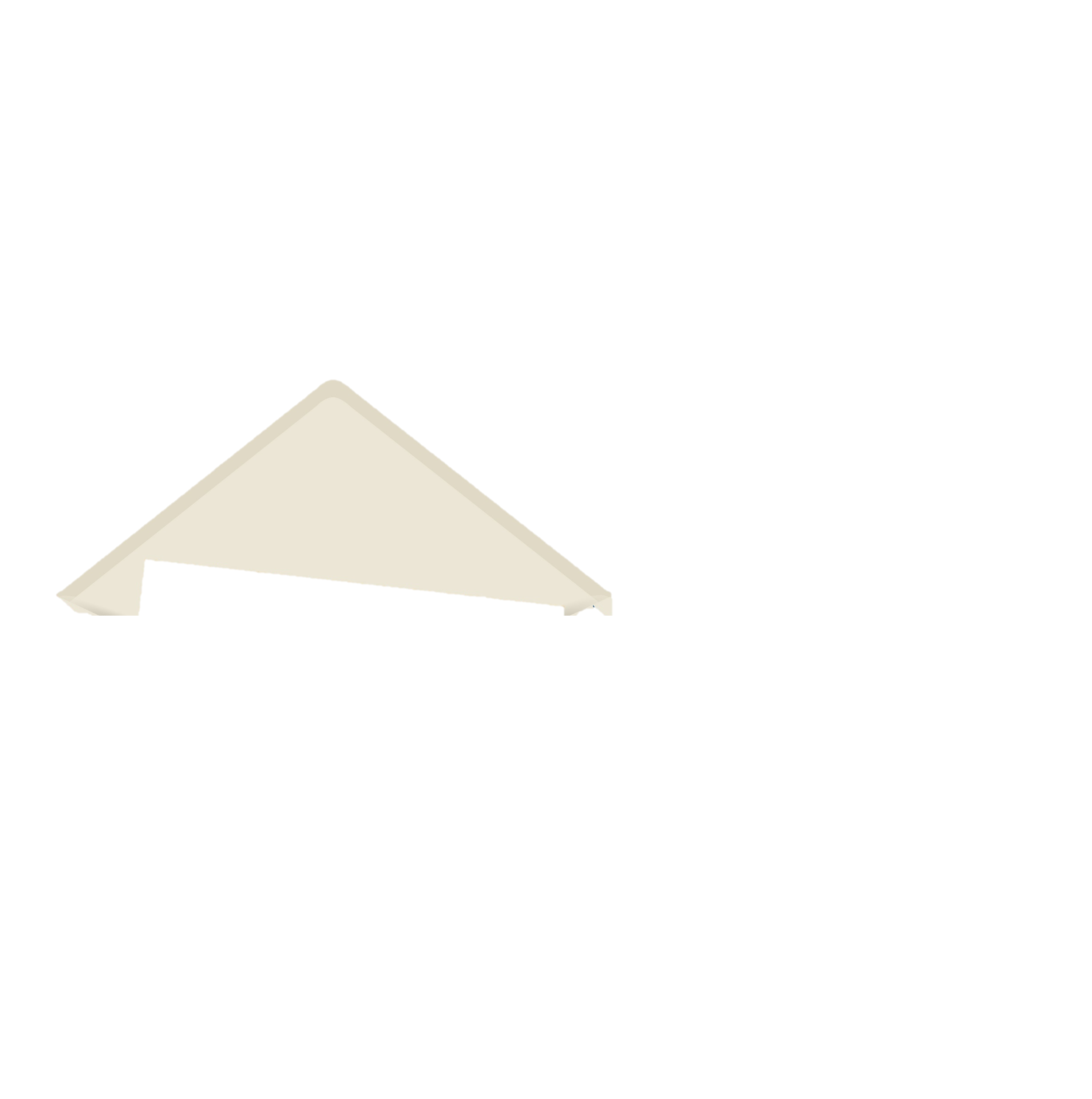 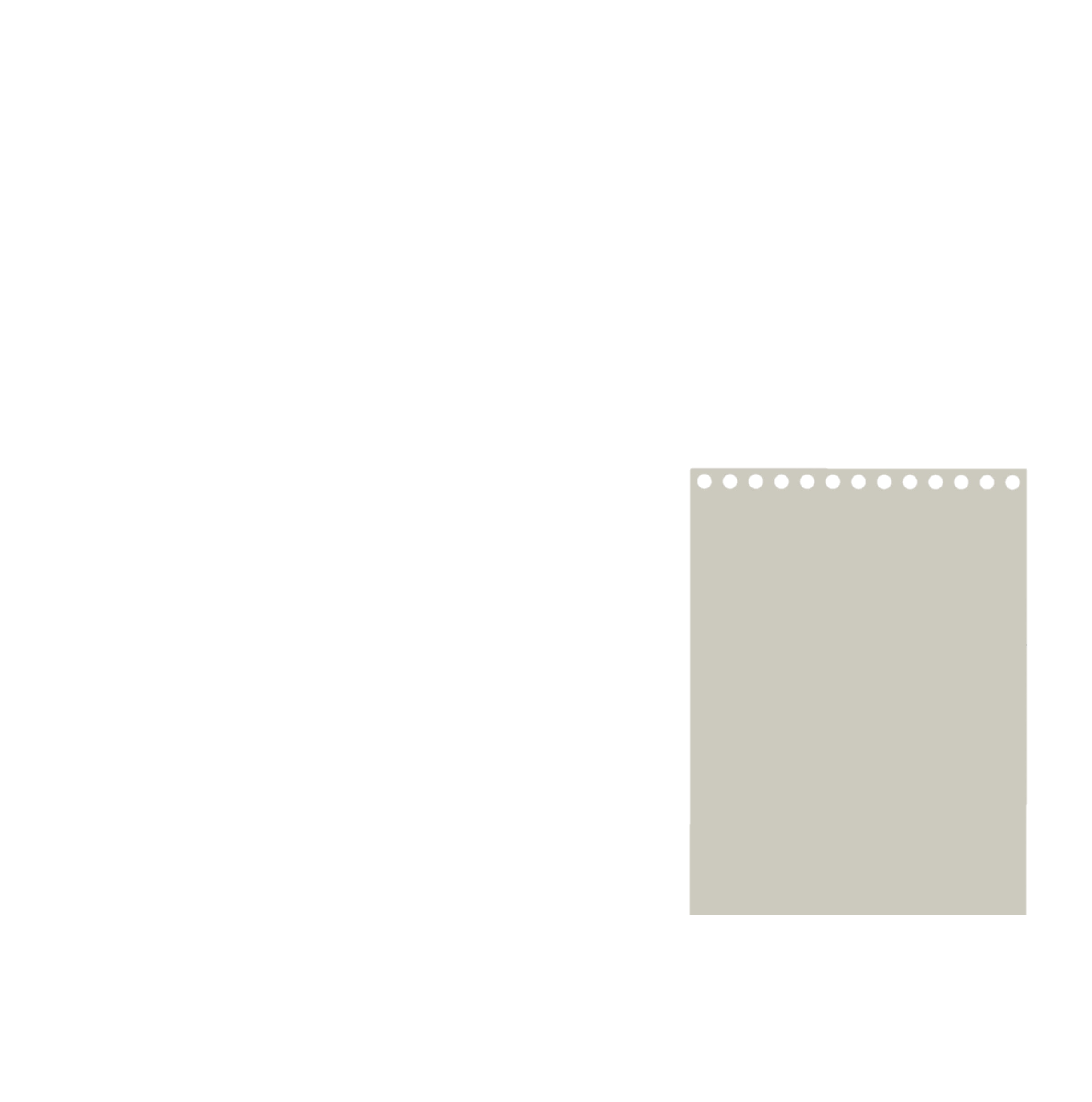 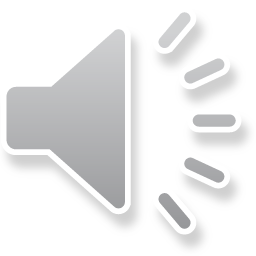 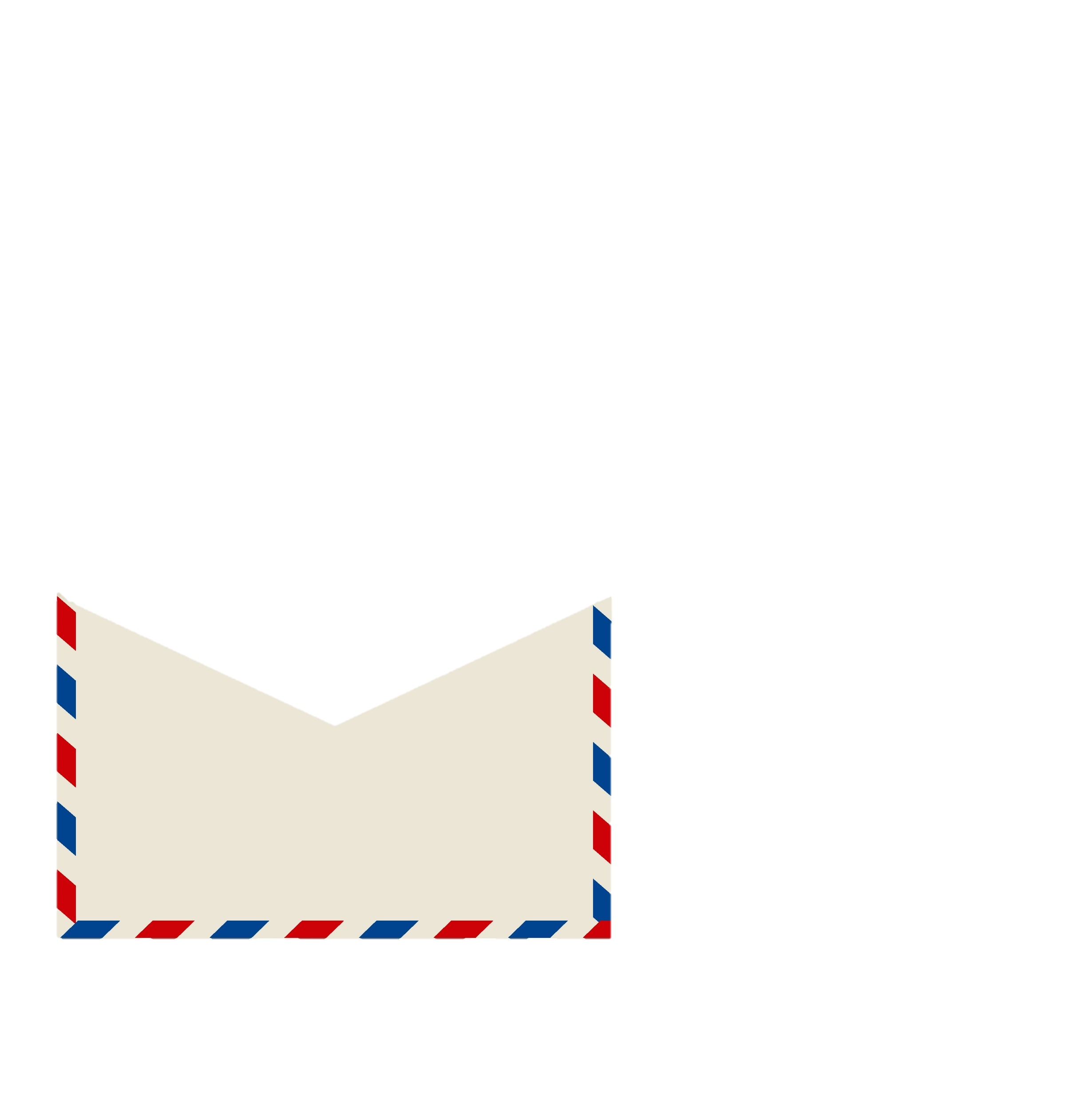 التوحيد
جميع الأعمال لا تقبل إلا بأمر ماهو ؟
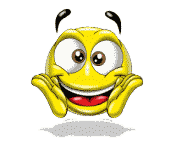 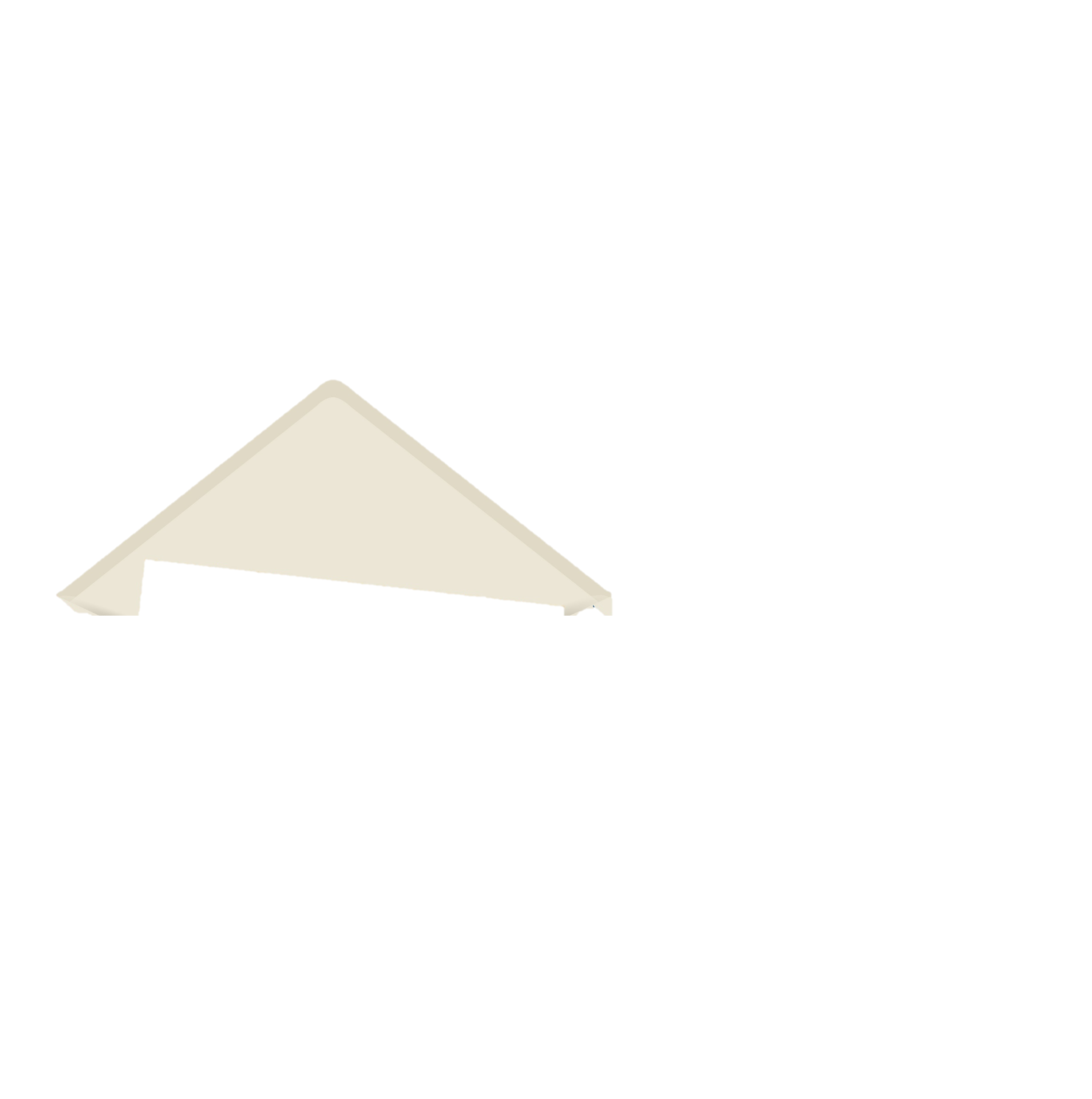 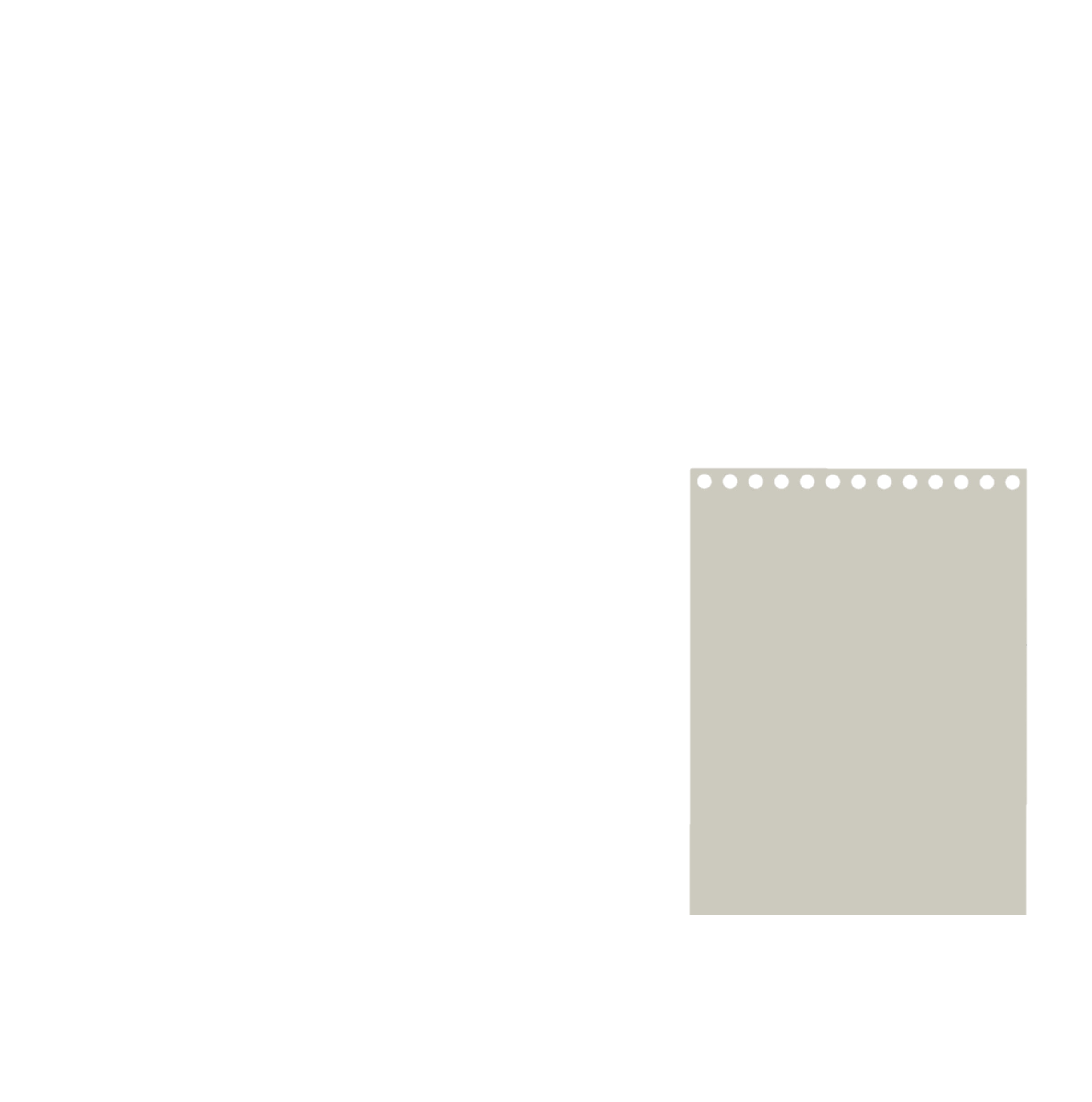 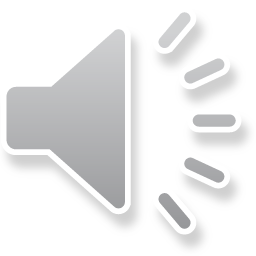 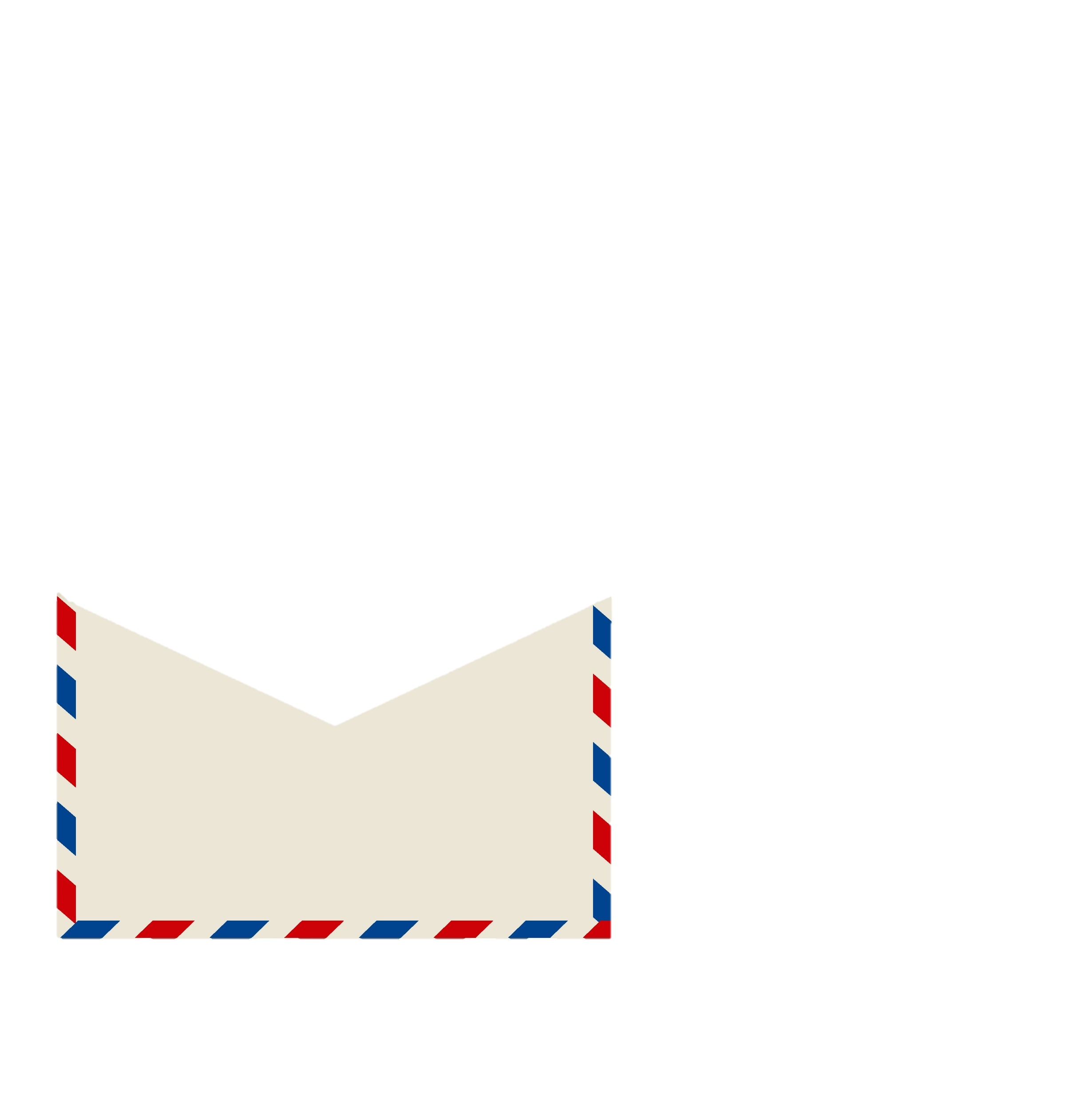 الطاغوت
كل ما عبد من دون الله ورضي بالعبادة . يسمى
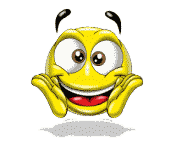 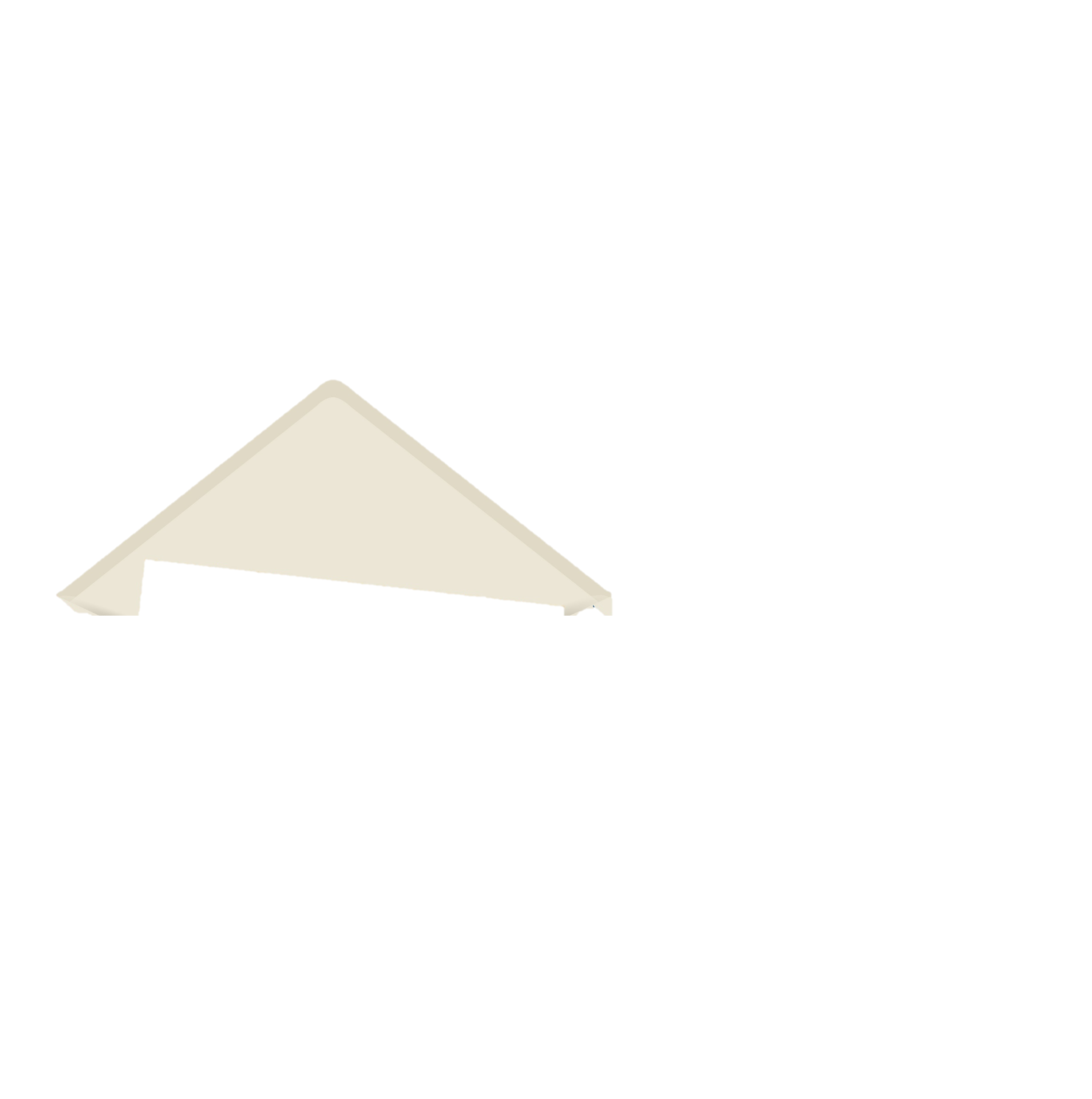 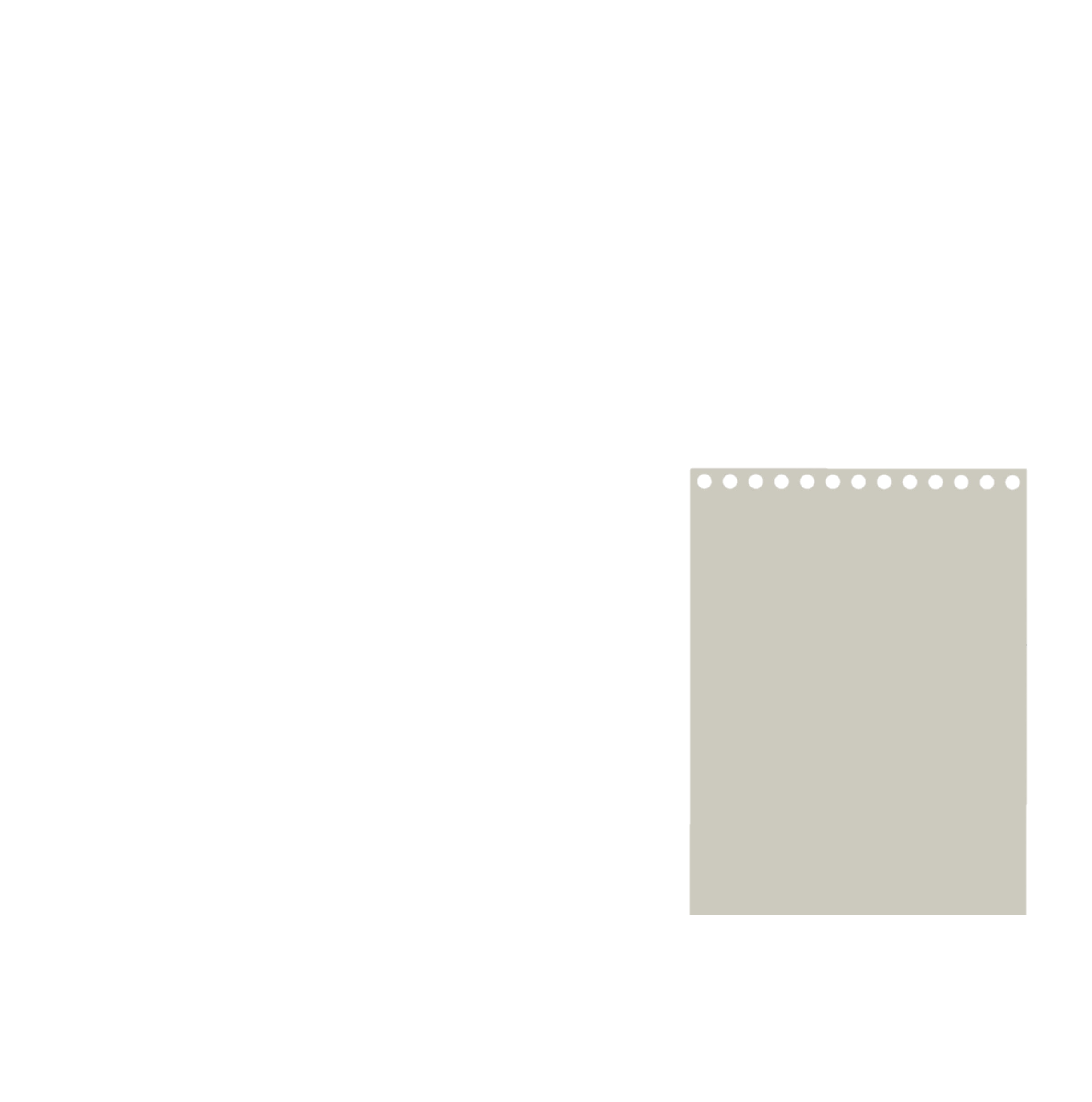 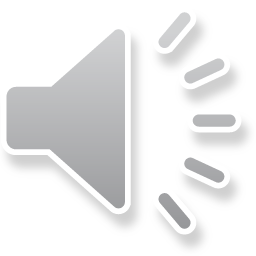 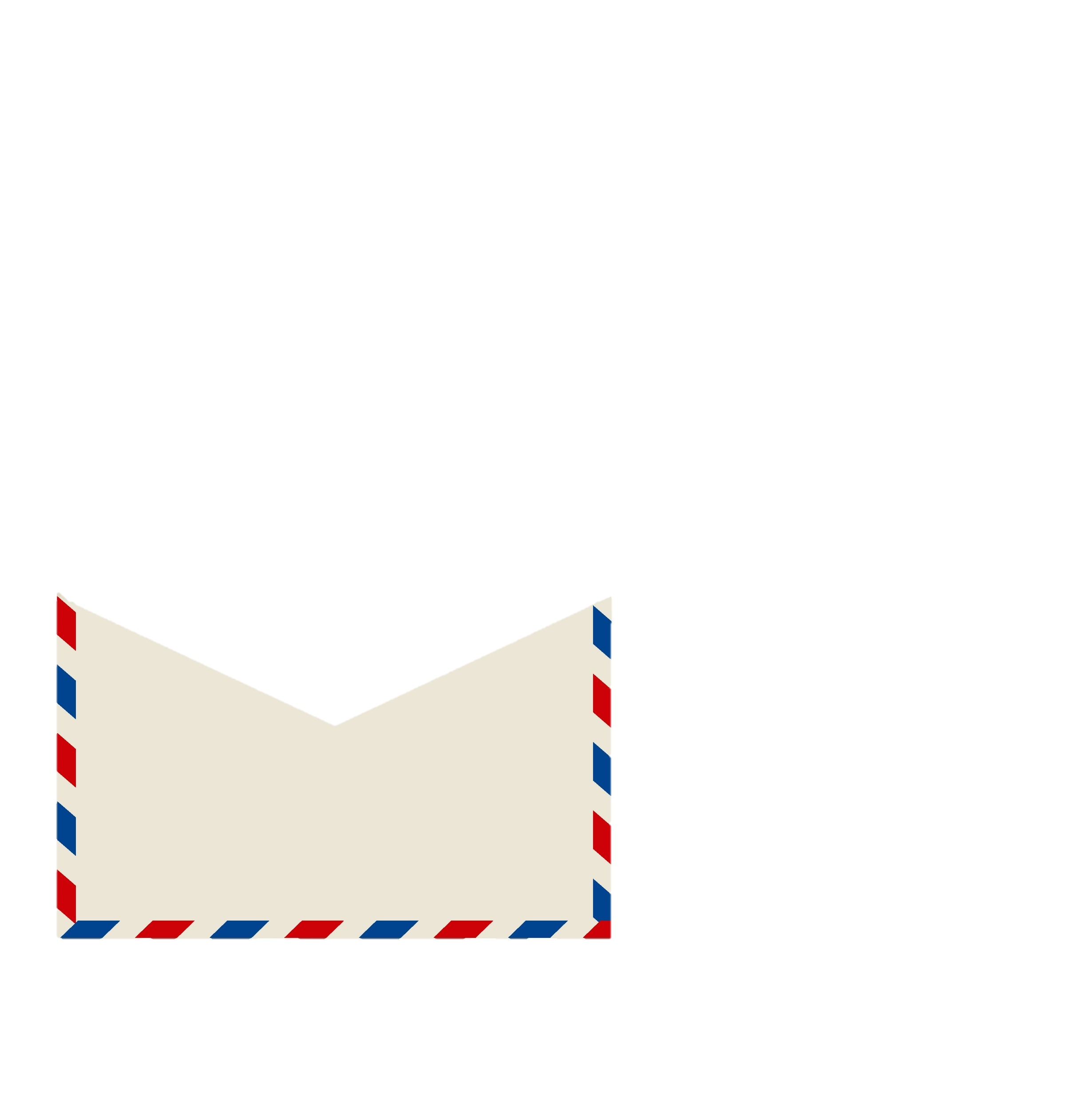 الربوبية
اقر المشركون بتوحيد
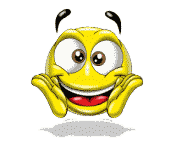 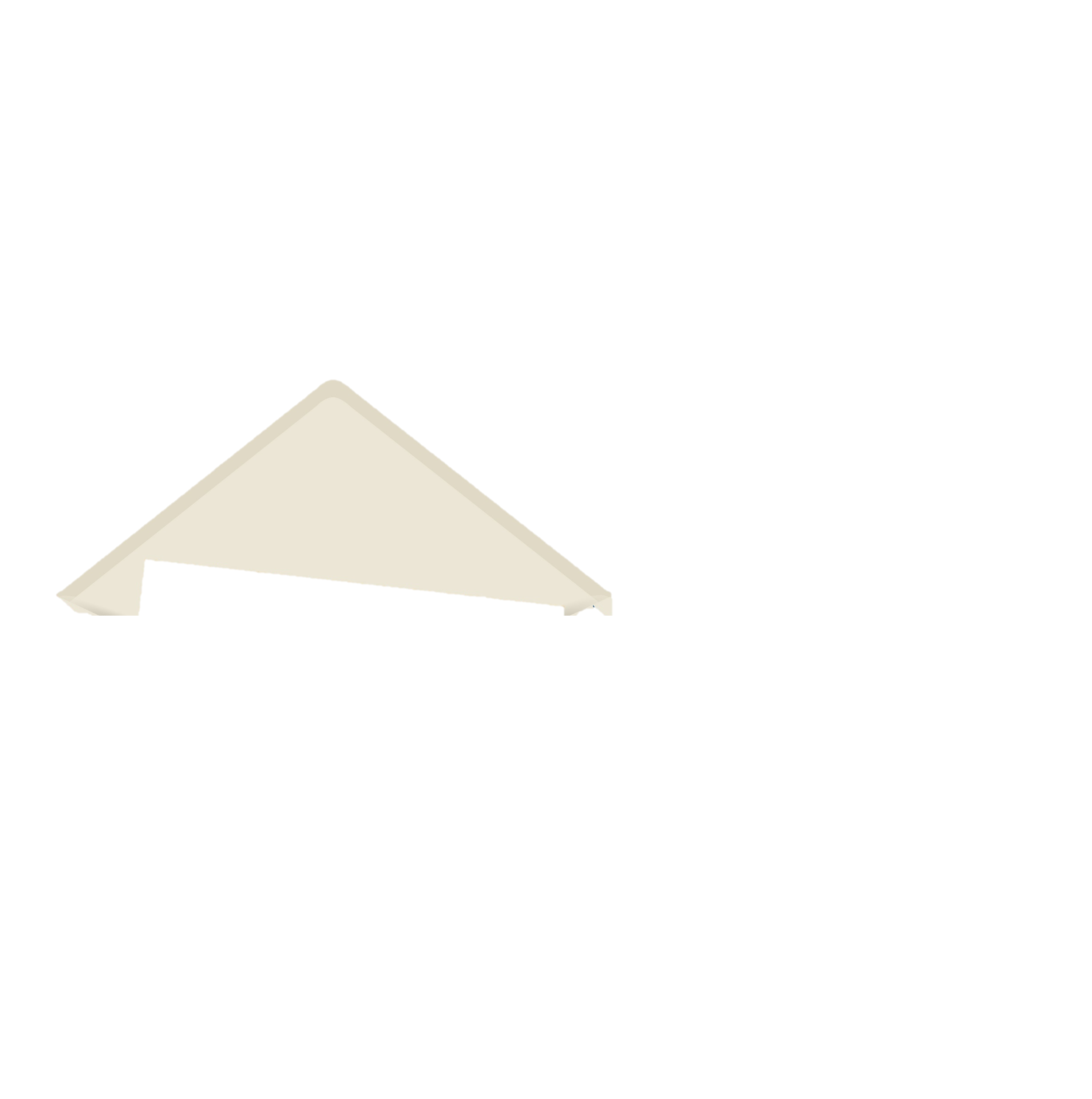 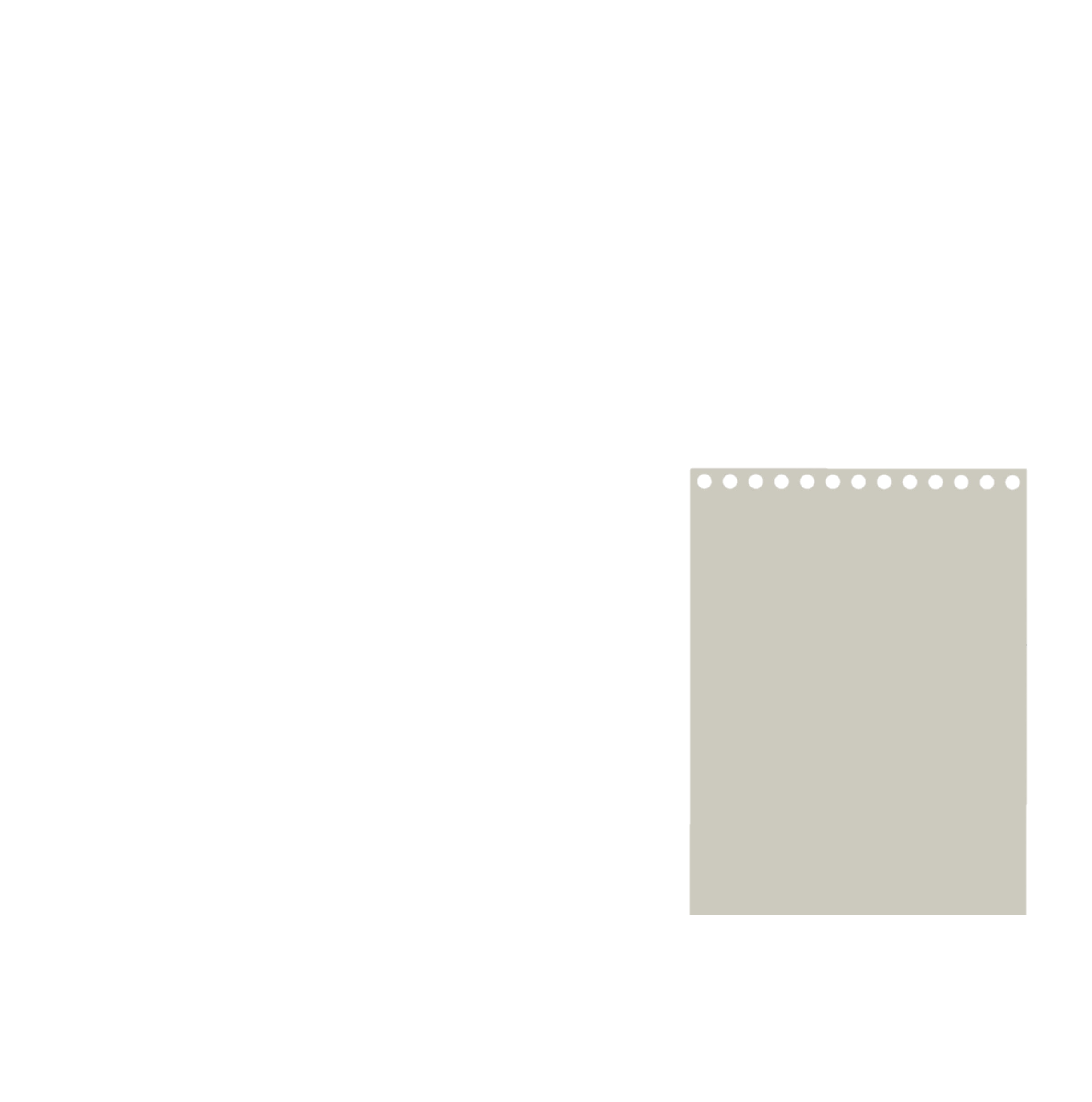 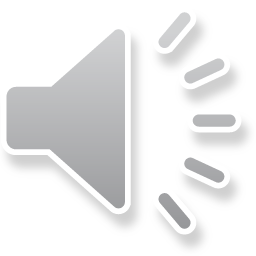 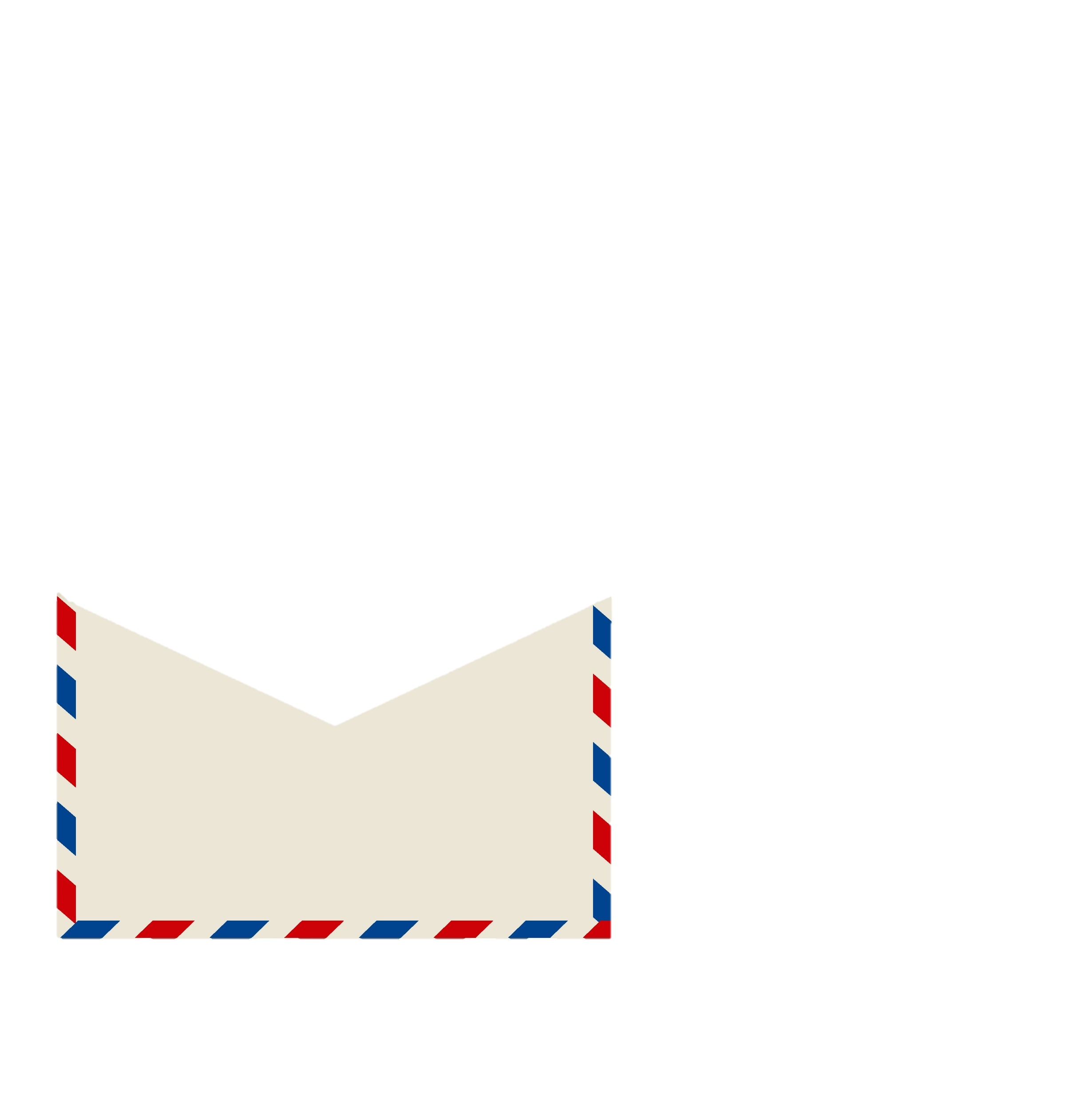 الشرك
من صرف شيئاً من العبادة لغير الله وقع في
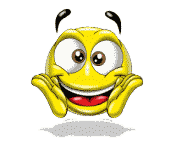 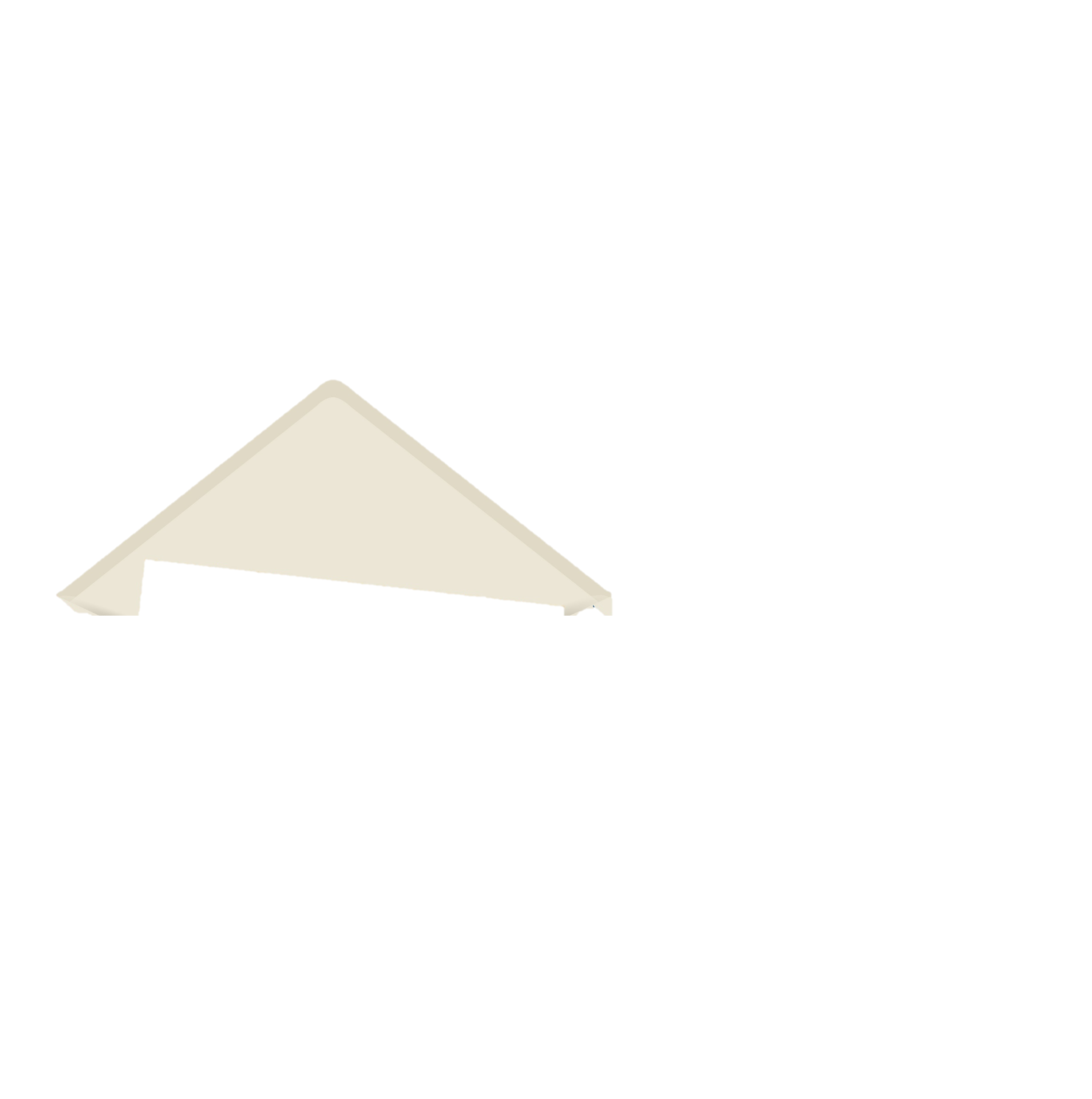 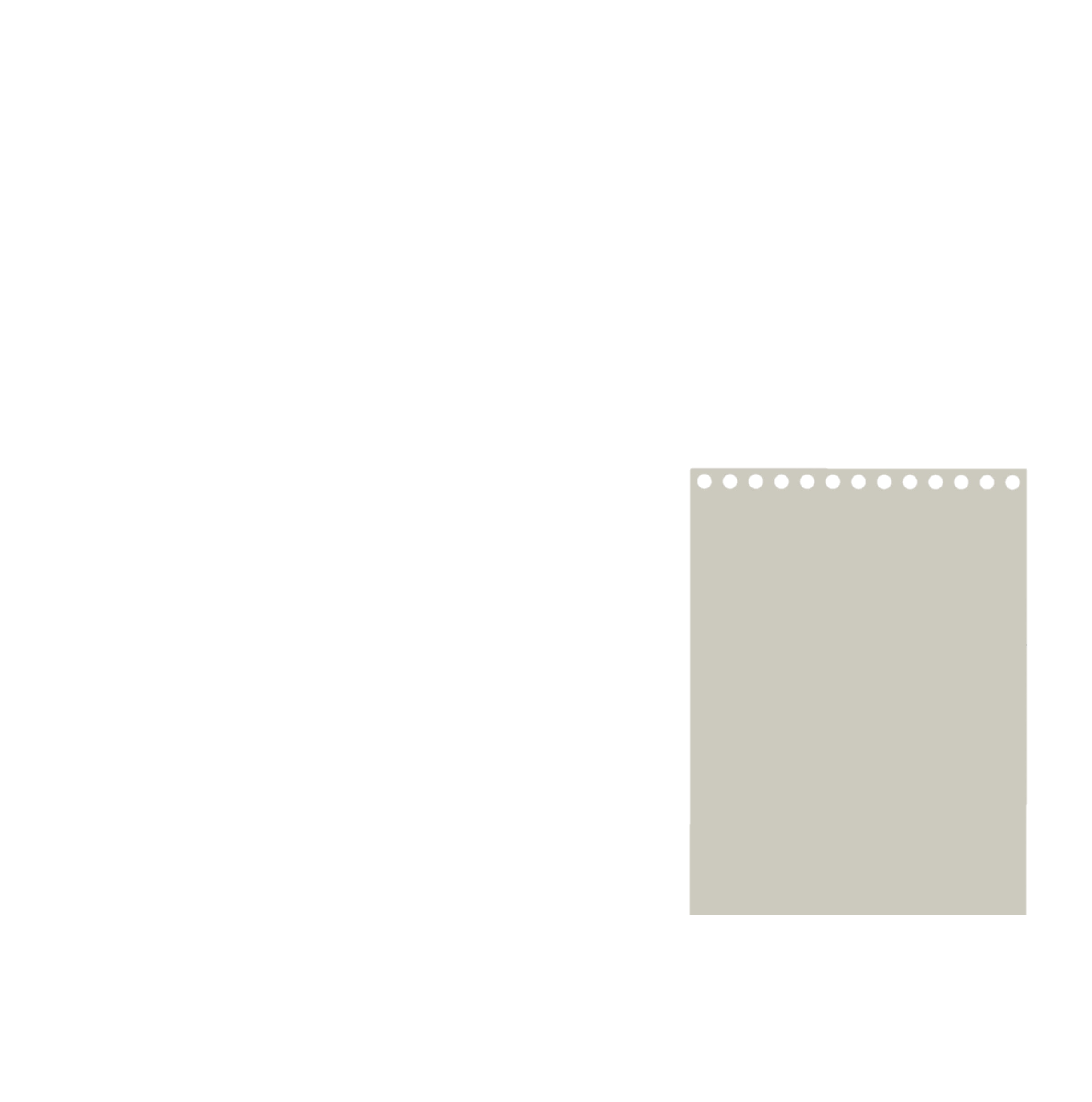 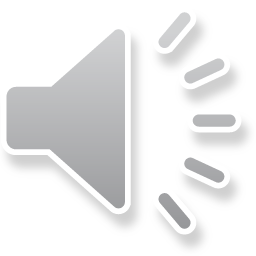 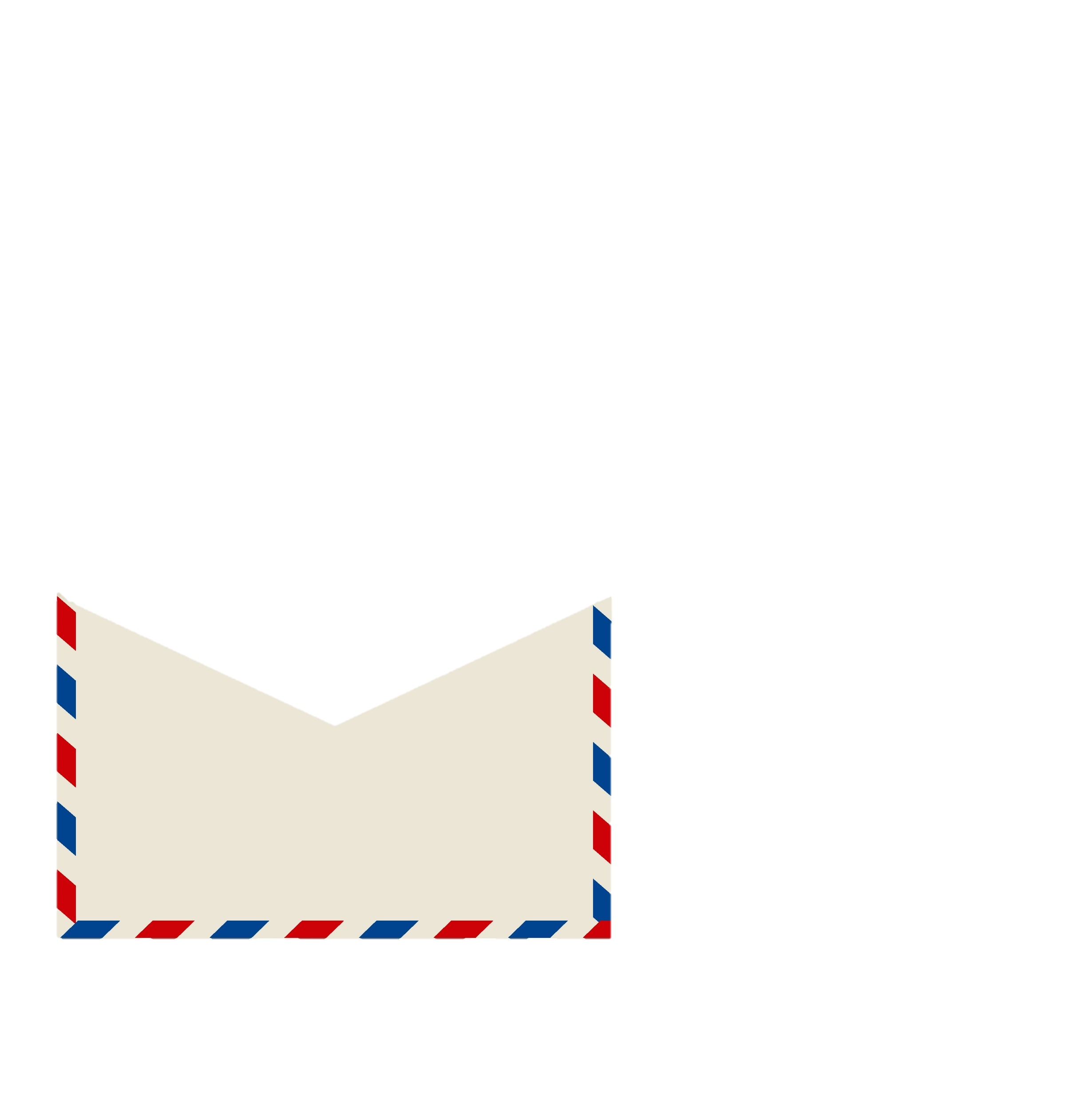 التوحيد
أرسل الله الرسل لاجل ماذا ؟